Using data management plans as a research tool: an introductionto the DART Project
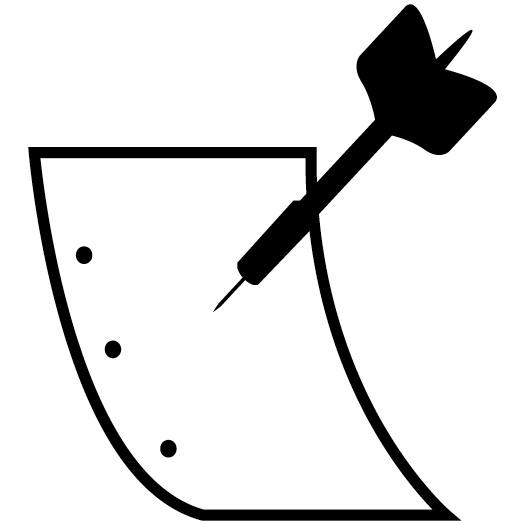 Amanda L. Whitmire, PhD
Assistant ProfessorData Management Specialist
Oregon State University Libraries
NISO Virtual Conference
Scientific Data Management: Caring for Your Institution and its Intellectual Wealth
Wednesday, February 18, 2015
[Speaker Notes: Hello!]
Acknowledgements
Jake Carlson ─ University of Michigan Library
Patricia M. Hswe ─ Pennsylvania State University Libraries
Susan Wells Parham ─ Georgia Institute of Technology Library
Lizzy Rolando ─ Georgia Institute of Technology LibraryBrian Westra ─ University of Oregon Libraries
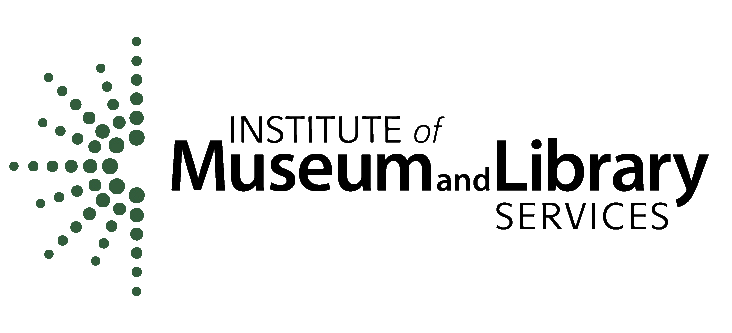 This project was made possible in part by the Institute of Museum and Library Services grant number LG-07-13-0328.
2
[Speaker Notes: This project would not have been possible without the excellent contributions of my co-PIs. Likewise, generous support from the IMLS has also helped to make this work possible.]
Where are we going today?
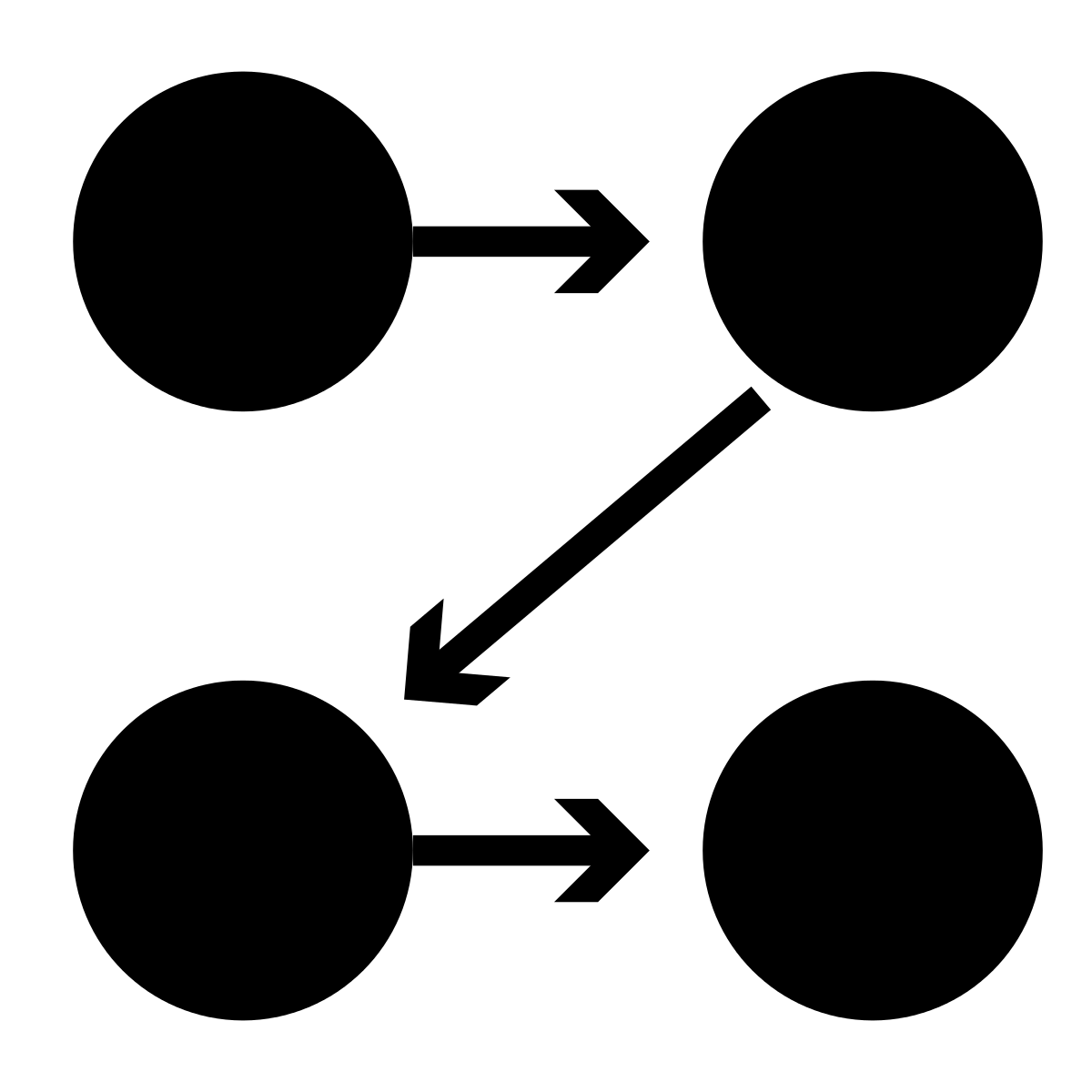 Rubric development
1
2
Rationale
Testing & results
What’s next?
3
4
3
[Speaker Notes: This presentation is intended to be an introduction to the project, to give you an idea of what the project is all about: what we hope to achieve and how we plan to do it. I’ll spend most of the time sharing the process of creating the rubric, but will save a few minutes to share a few tidbits from our first round of testing. There is A LOT that I don’t have time to cover, so feel free to ask questions in the Q&A box, and if I don’t get to them during my allotted time, we can try to circle back at the roundtable discussion at the end of the day. If your question still doesn’t get addressed, please feel free to contact me.]
DART Premise
Research Data Management
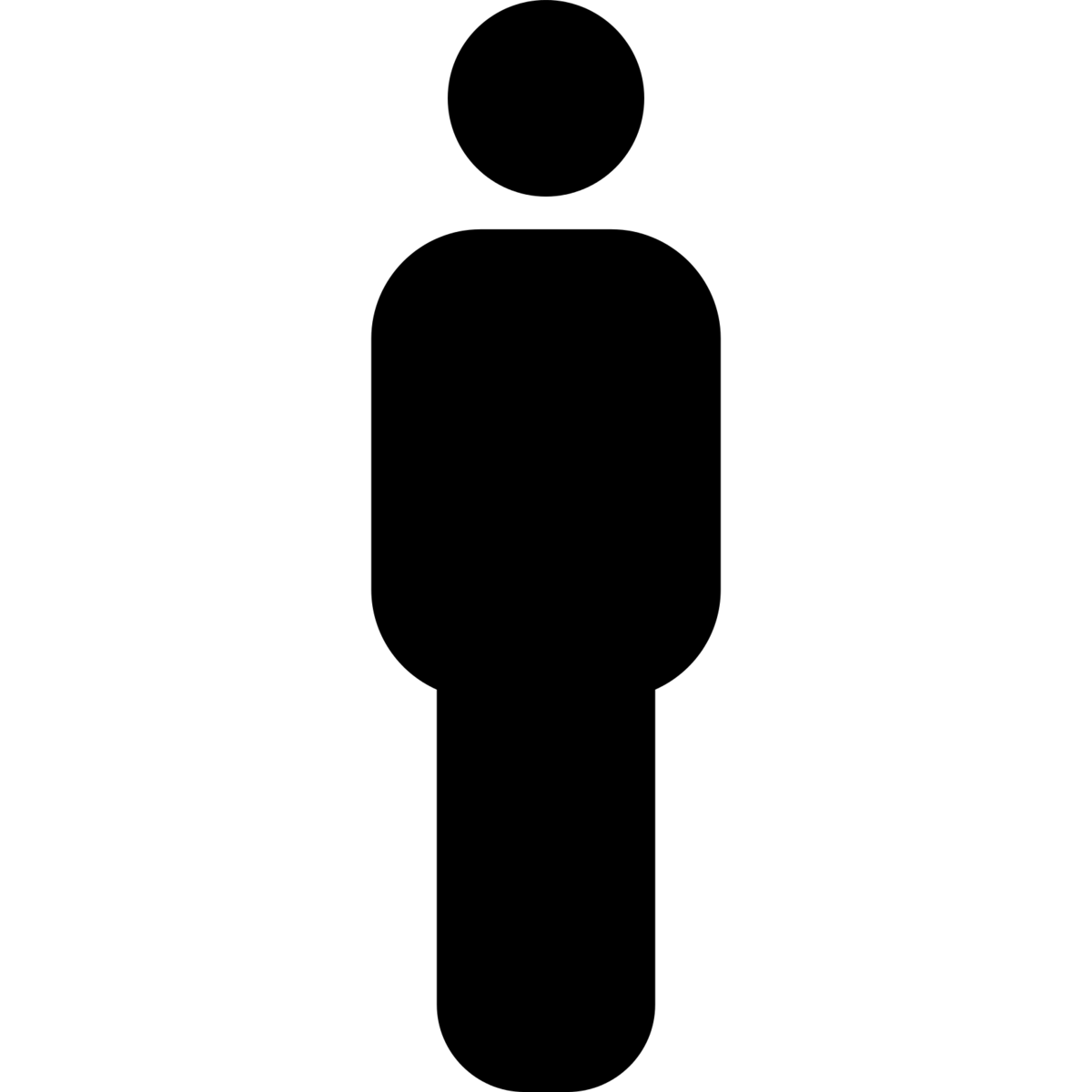 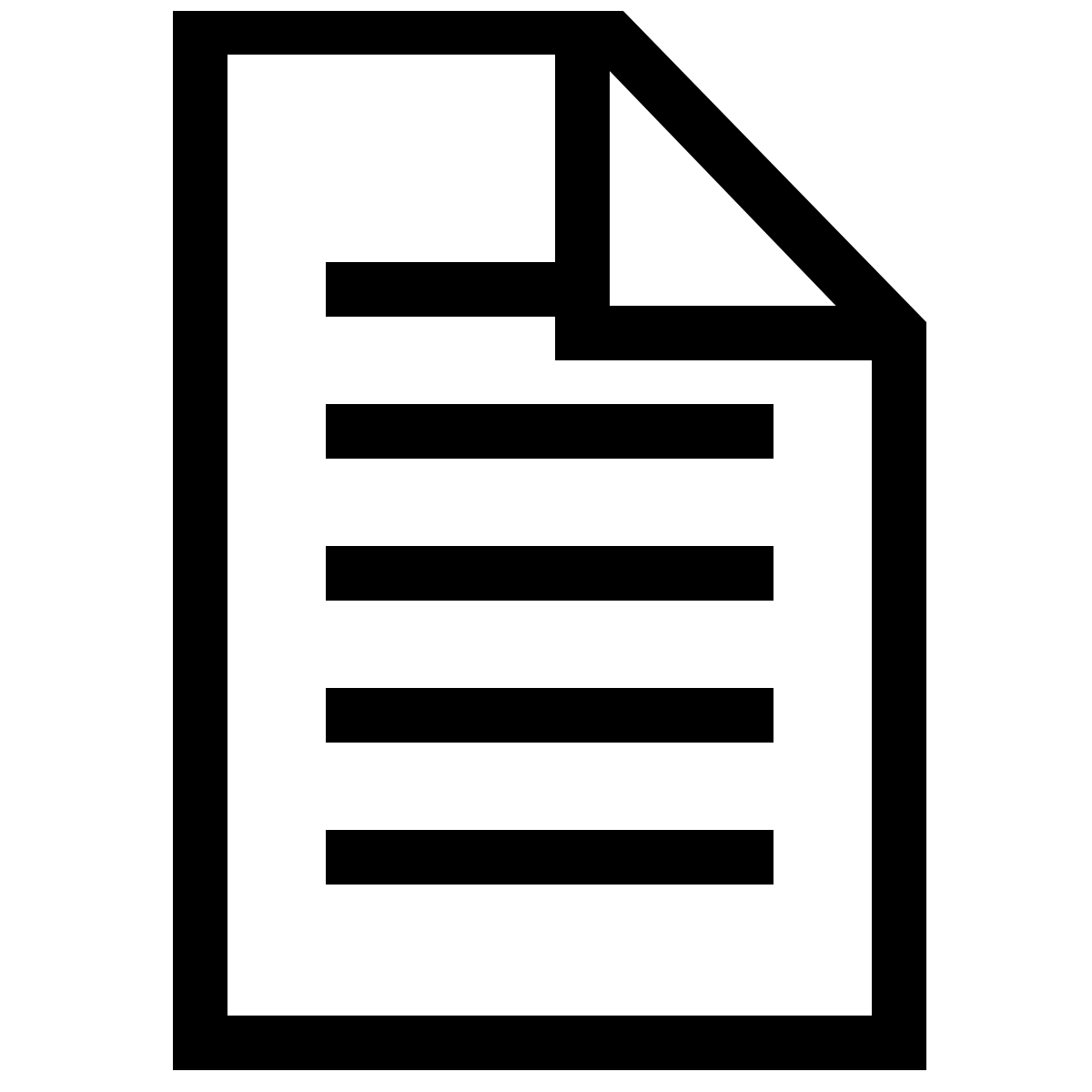 DMP
knowledge
capabilities
practices
needs
researcher
4
[Speaker Notes: As an instrument created by researchers themselves, data management plans are a rich source of information about an institution’s researchers and their research data management (RDM) knowledge, capabilities, and needs. With the caveat that what is written in a plan isn’t necessarily (or even very likely to be) what researchers will actually do, it’s pretty safe to assume that what they include as a part of a funding proposal is at least what they think they should be doing. Which, given some of the results so far, is very interesting…]
DART Premise
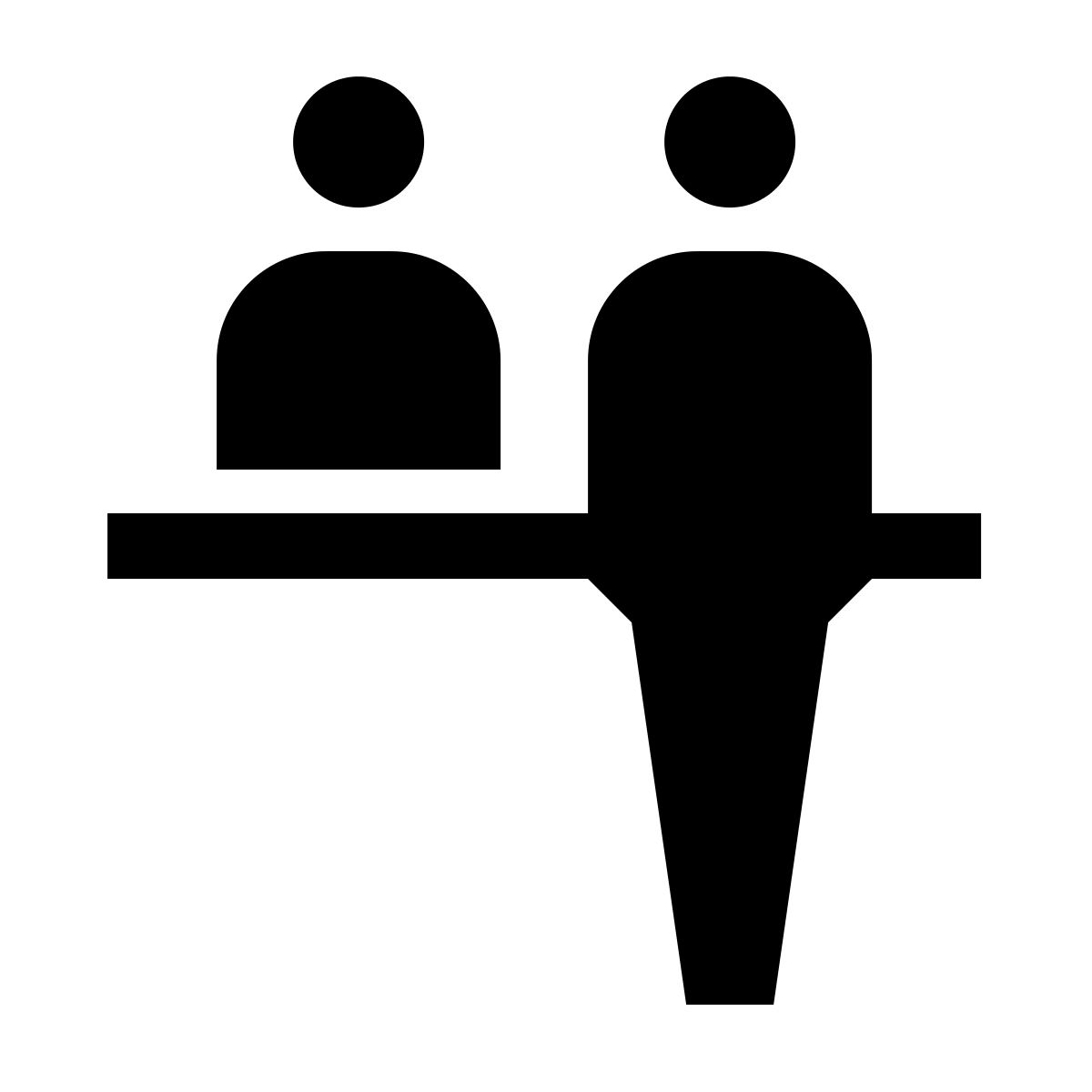 Research Data Management
knowledge
capabilities
practices
Research Data Services
needs
5
[Speaker Notes: So, from our perspective, a structured review of DMPs could identify gaps and weaknesses in faculty understanding and application of data management concepts and practices, and identify barriers in applying best practices. As such, the assessment of DMPs can uncover important insights about local RDM practices and aptitudes, which can then inform the development of RDM services.]
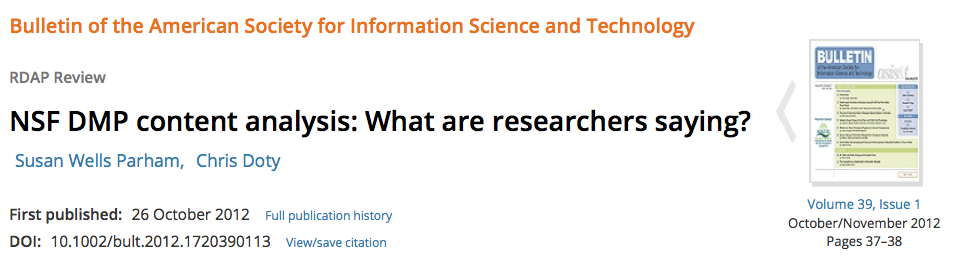 “Of the 181 NSF DMPs that were analyzed, 39 (22%) identified Georgia Tech’s institutional repository, SMARTech.”
“We have a clear road ahead of us: we will target specific schools for outreach; develop consistent language about repository services for research data; and focus on the widespread dissemination of information about our new digital preservation strategy.”
6
[Speaker Notes: Our premise is based on the prior work of one of the co-PIs on our project, Susan Parham. Review of DMPs is demonstrably informative to efforts to tailor RDM Services to the local community.

More recent work, by Mischo et al. has also found that DMPs are an extremely rich source of information about the proposed data management practices of UIUC faculty. “Mischo, William H.; Schlembach, Mary C.; and O'Donnell, Megan N.. (2014). "An Analysis of Data Management Plans in University of Illinois National Science Foundation Grant Proposals." Journal of eScience Librarianship 3(1): Article 3. http://dx.doi.org/10.7191/jeslib.2014.1060”]
We need a tool
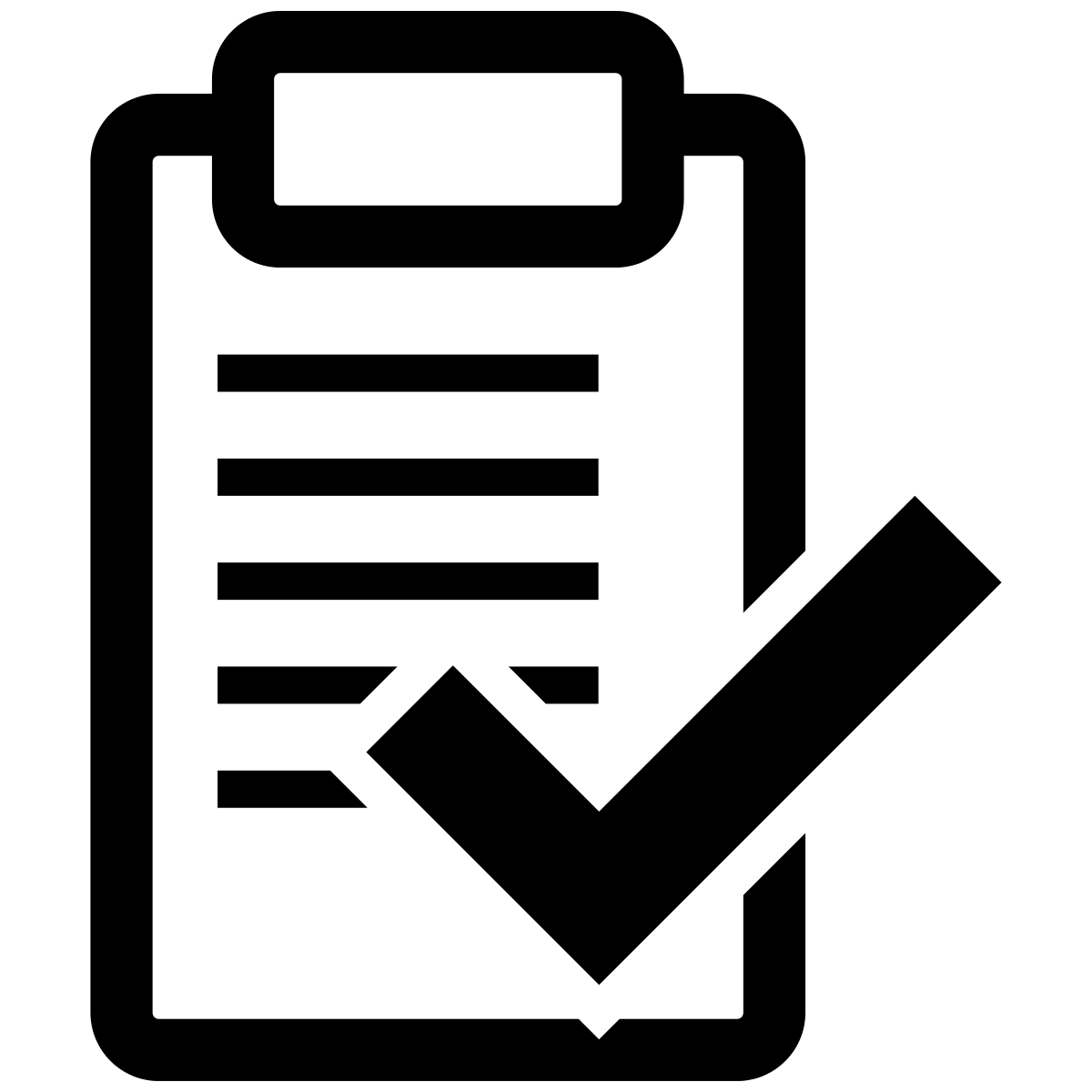 7
[Speaker Notes: So, we decided that what we really need to facilitate (click) and standardize the assessment of NSF DMPs, is a tool that any academic librarian could use.]
We need a tool
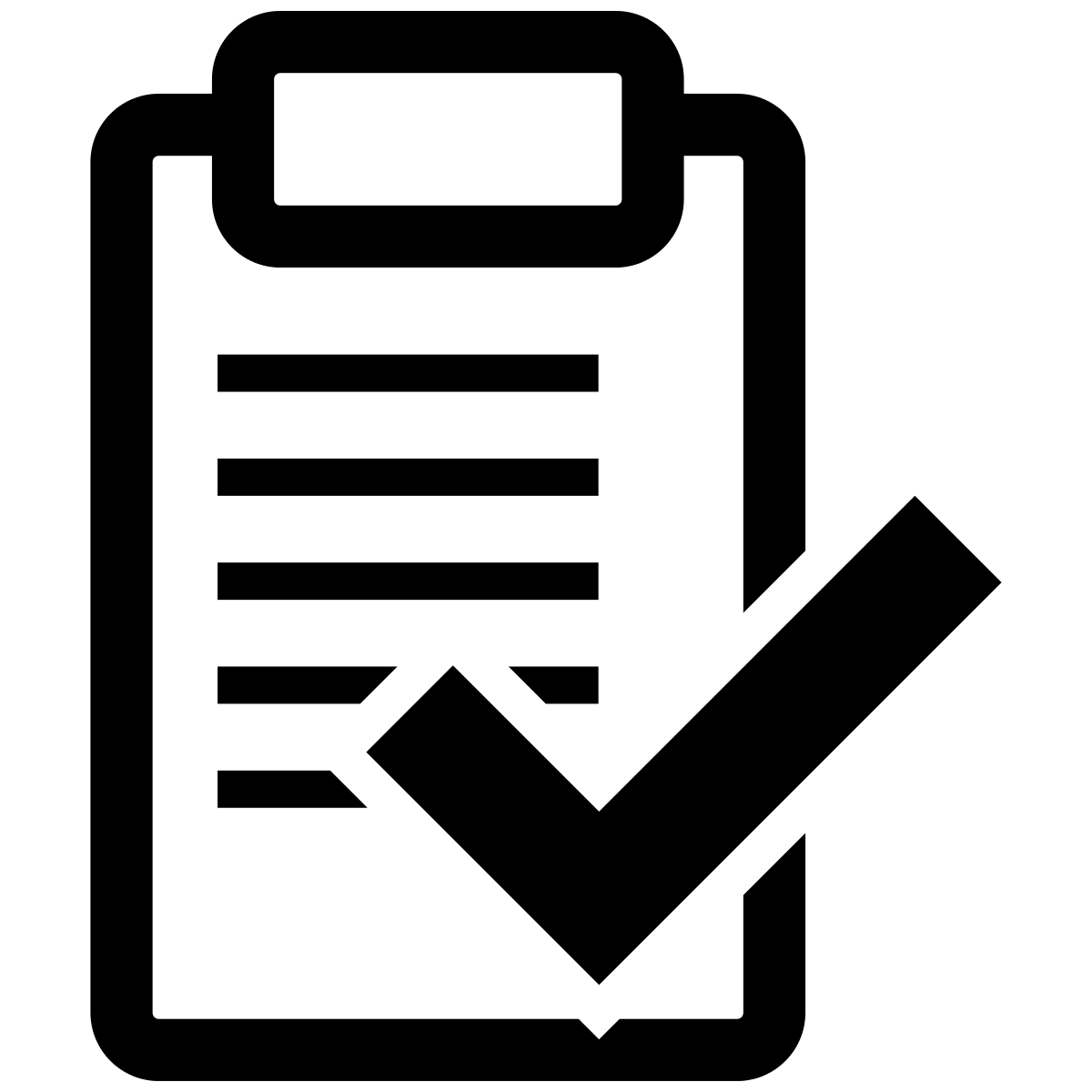 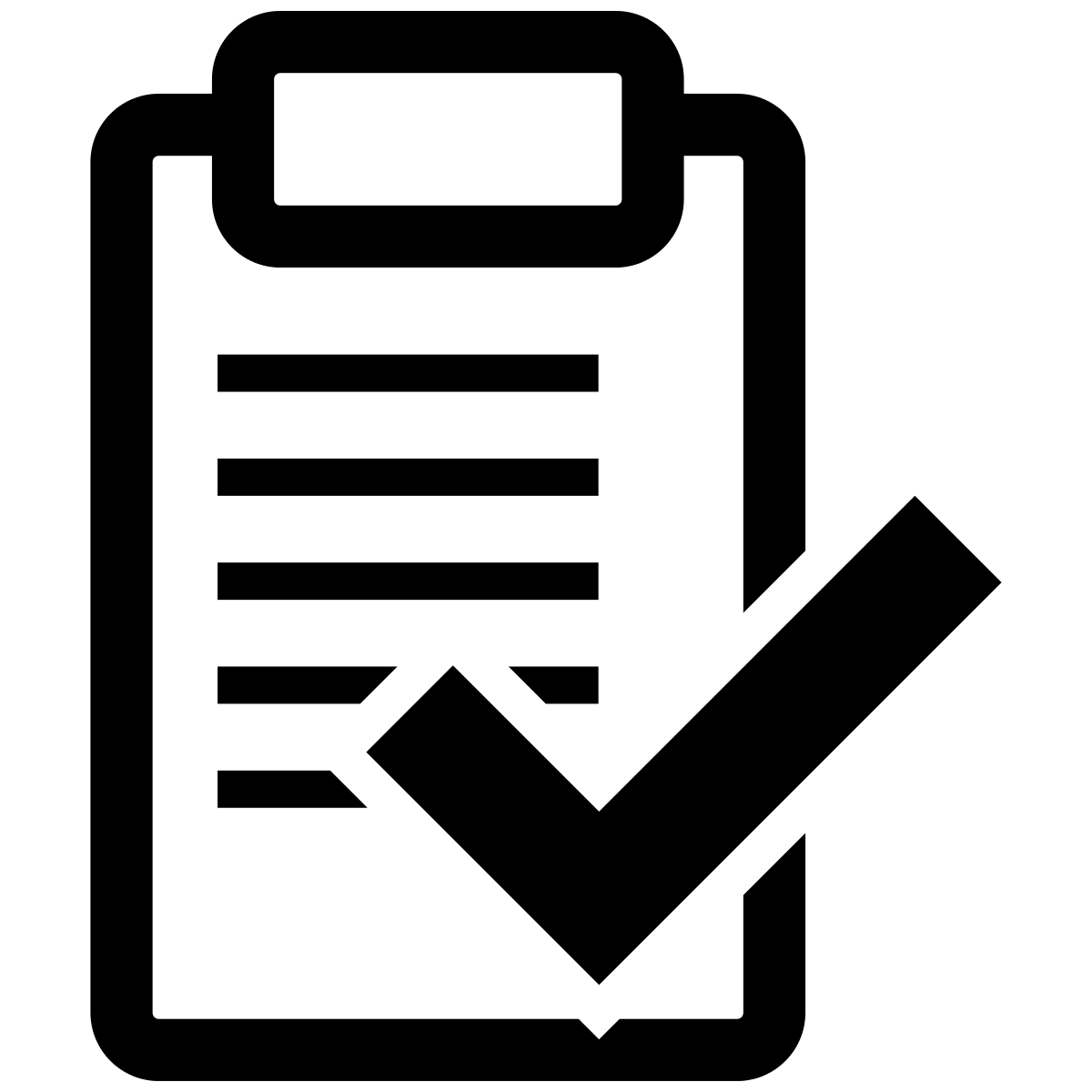 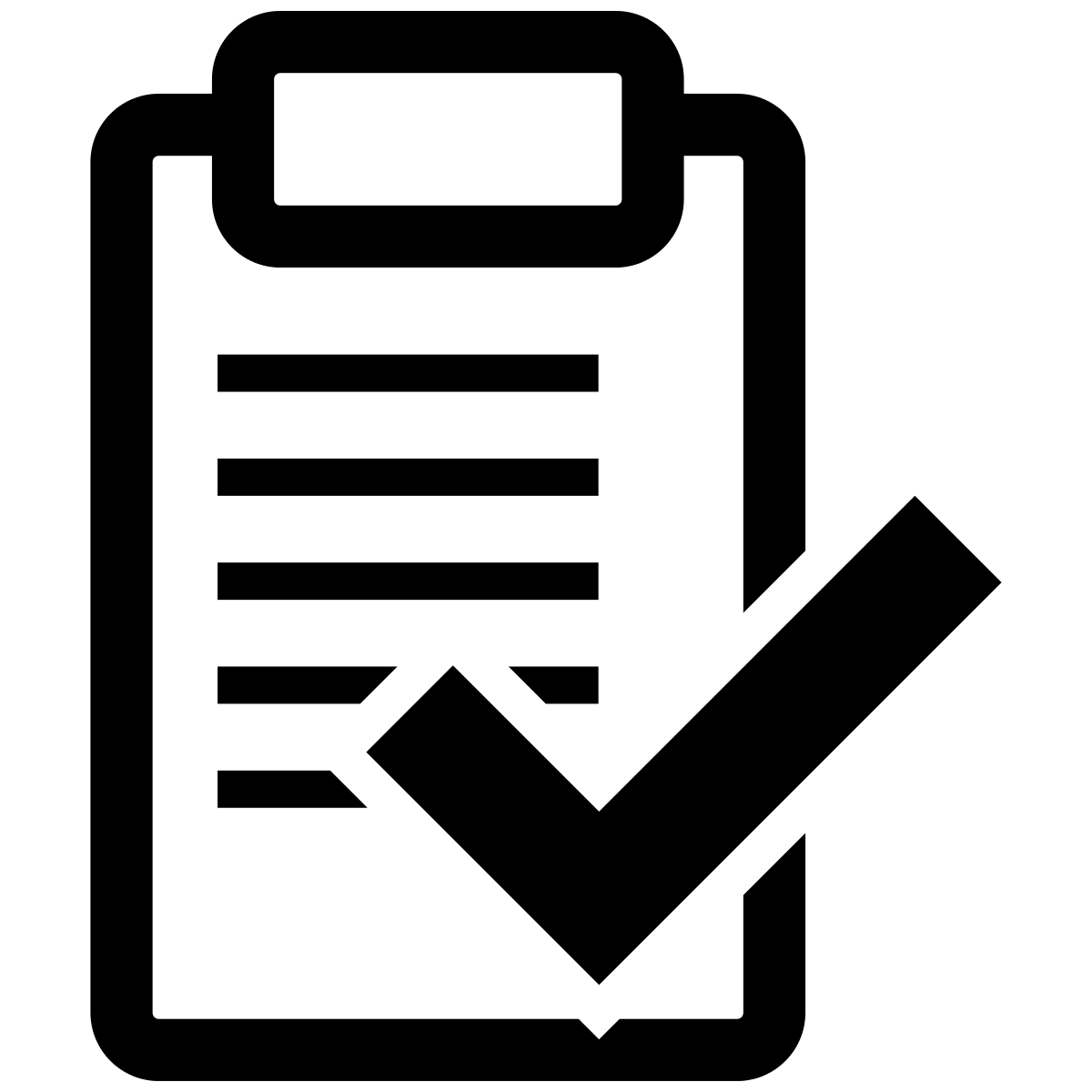 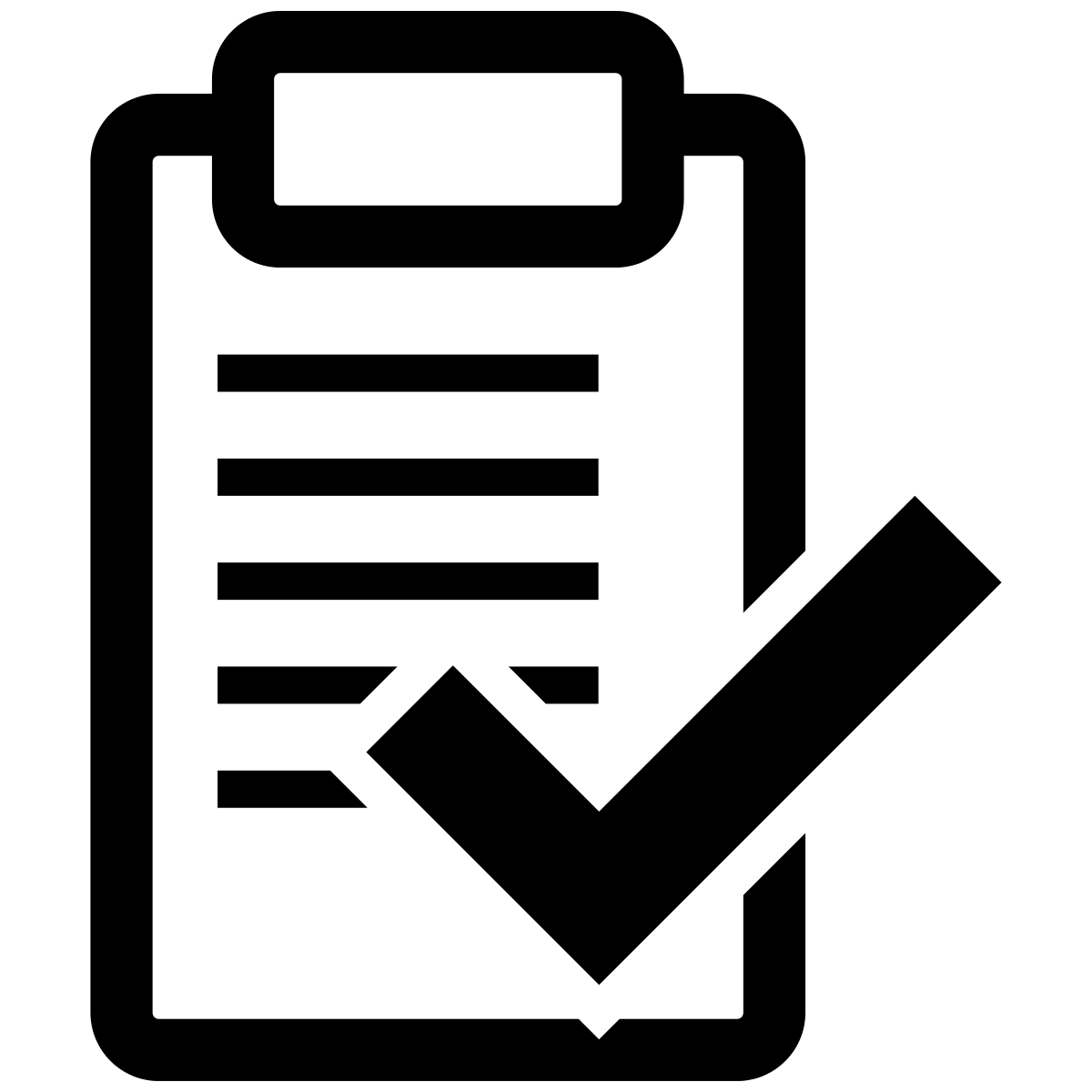 8
[Speaker Notes: So, we decided that what we really need to facilitate (click) and standardize the assessment of NSF DMPs, is a tool that any academic librarian could use. We wanted something that would be easy to use. 

An ideal tool would be simple and concise, and should be able to be used by multiple assessors in wide range of settings. So, even though our target audience is academic librarians, anyone who wanted to evaluate or assess a DMP should be able to use our tool. And, it’s easy to imagine how researchers could use our tool, either to evaluate their own DMP prior to submission, or, use it as a part of their stint on a proposal review panel, so that everyone on the panel is using the same diagnostic criteria for evaluating DMP content.]
Solution: An analytic rubric
9
[Speaker Notes: A rubric is basically a descriptive scoring scheme. “A rubric is simply a scoring tool that identifies the various criteria relevant to an assignment or learning outcome, and then explicitly states the possible levels of achievement along a continuum.” http://teachingcommons.depaul.edu/Feedback_Grading/rubrics.html

A holistic rubric generally provides an overall score for the thing being evaluated, while an analytics rubric provides more detailed information about sub-components of the work through independent evaluation of various criteria. For our purposed, it was pretty clear that an analytic rubric would be necessary to provide sufficient detail from a DMP review. 

A shortcoming of using an analytic rubric is that there is a trade-off between rater consistency and level of diagnostic assessment. -> More granular assessment (one with more levels) leads to more variability in ratings (more room for error). This is foreshadowing… 

So, what you’ve been looking at while I’ve been rambling on is a blank example of an analytic rubric (perhaps not surprisingly).]
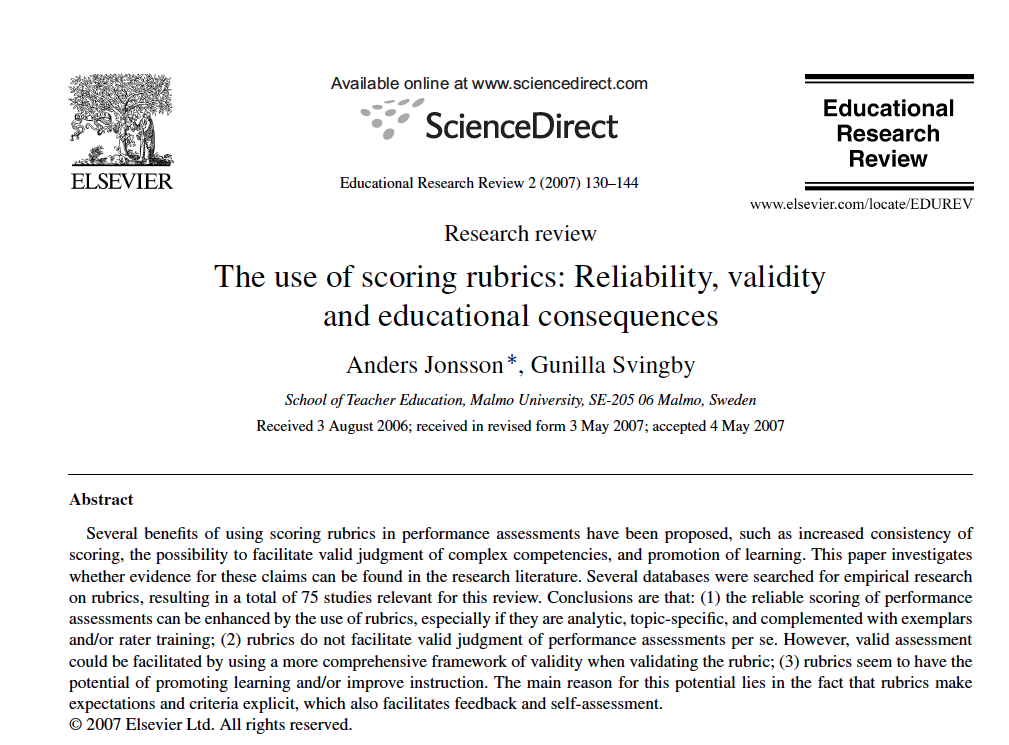 Literature review on creating & usinganalytic rubrics
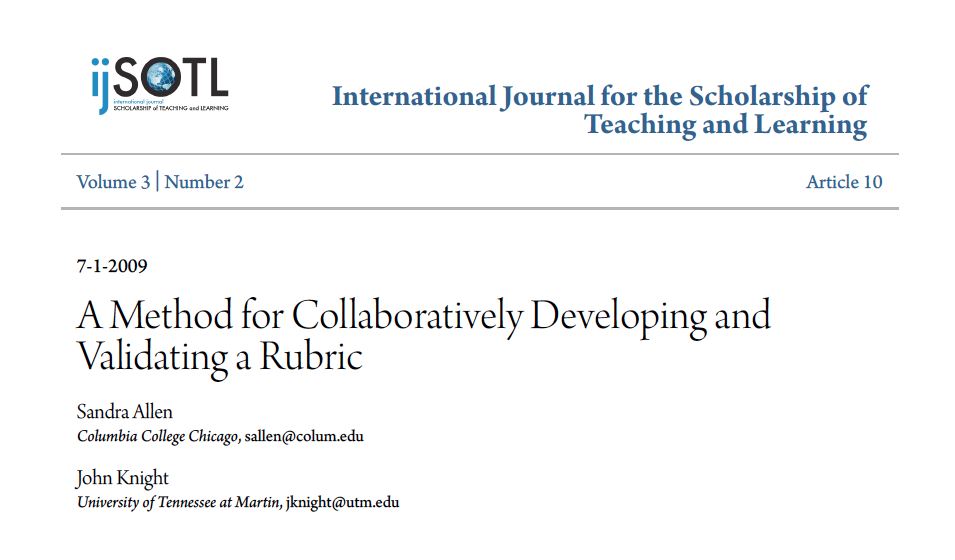 10
[Speaker Notes: So, our process in developing a rubric was to begin by doing a little autodidactic learning on how rubrics are made, and how they are used. To be honest, I had never even heard of rubrics until I was tossing my proposal idea around with some of my data librarian buddies. I think it was Brian Westra, in fact, who said, “I think what you’re talking about is creating a rubric.” 10 points for Brian!]
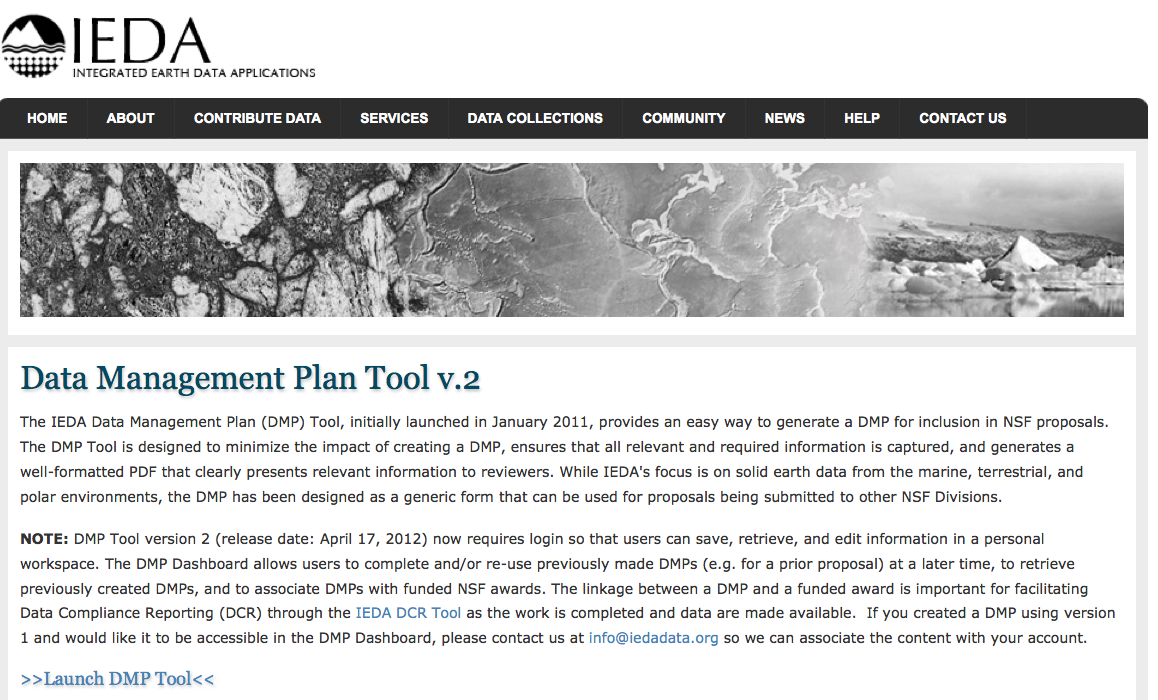 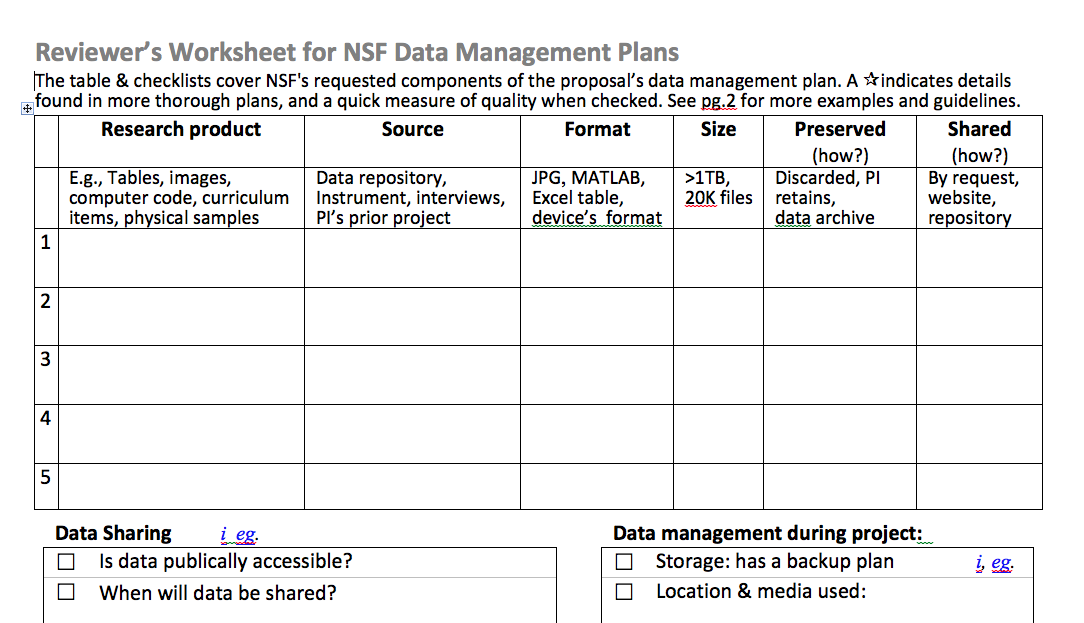 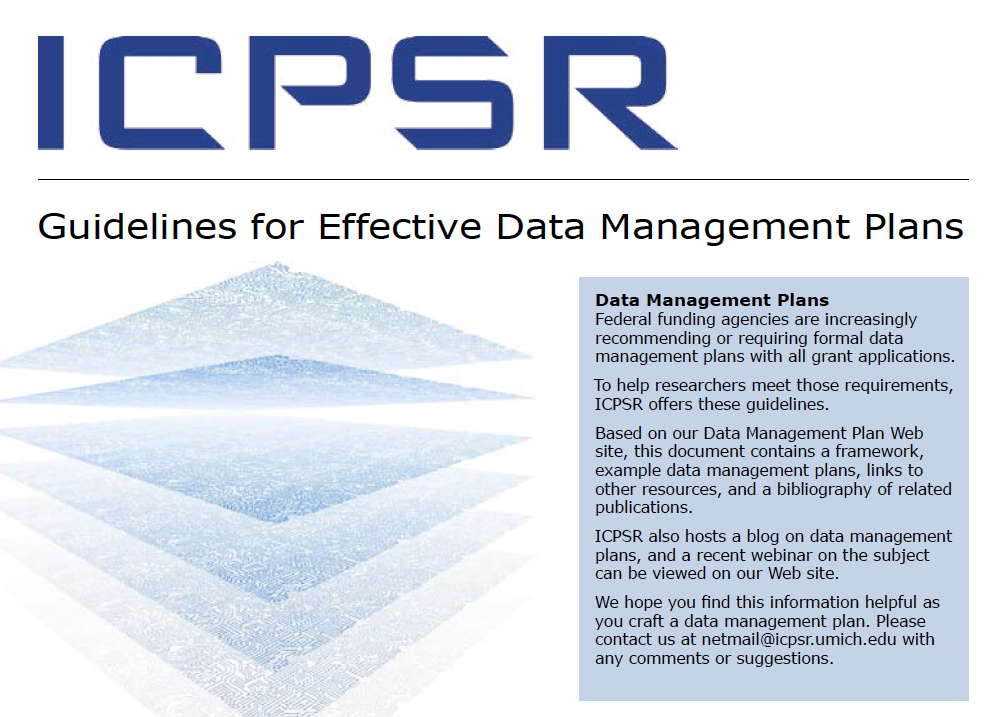 NSF-tangent & 3rd-party DMP guidance
11
[Speaker Notes: We also searched for and familiarized ourselves with as much of the existing resources for creating a data management plan as we could. Anyone who has read the NSF general guidance on what to include in a DMP knows that that guidance is vague at best, and intentionally so. We thought it would be a good idea to see how others were interpreting the guidance, in terms of what the required components are, etc. However, and this is another bit of foreshadowing, we should have recognized that anything that was much more specific than the NSF guidance might be a little too prescriptive relative to how researchers were interpreting the guidance. It’s hard not to encourage researchers to include the things that you think they should include in a DMP, but how fair is it to evaluate their performance based on what you think they should be doing versus what the NSF is asking them to do? But, again, this is getting ahead of myself.]
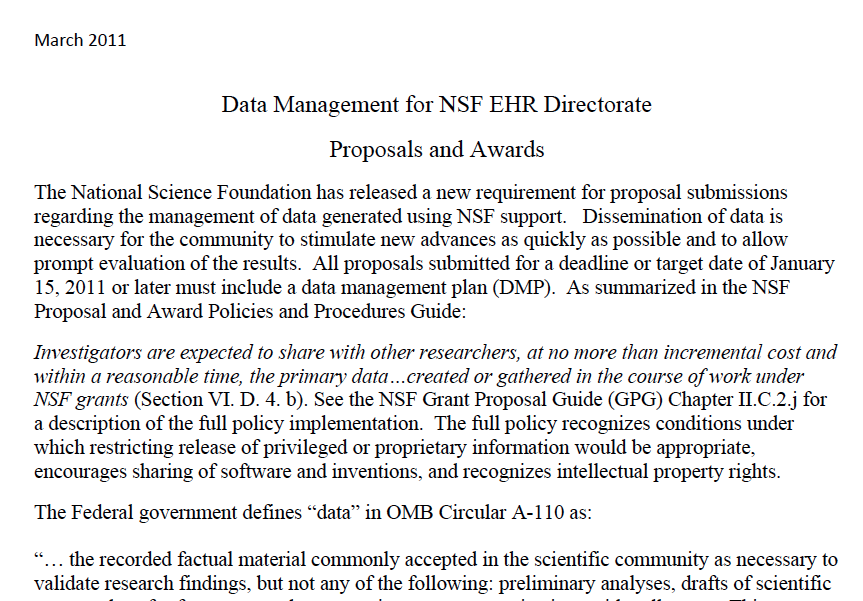 NSF DMP guidance
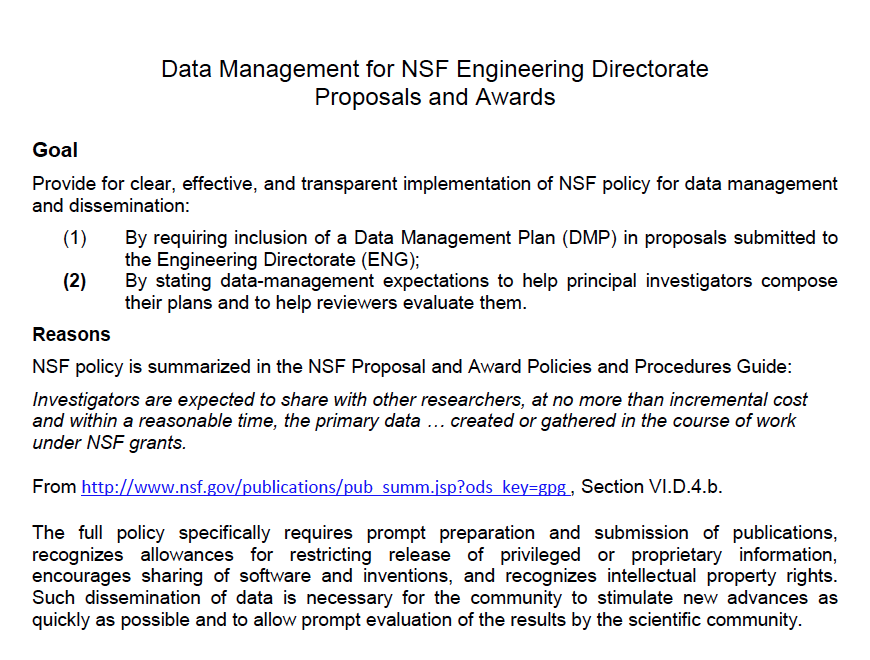 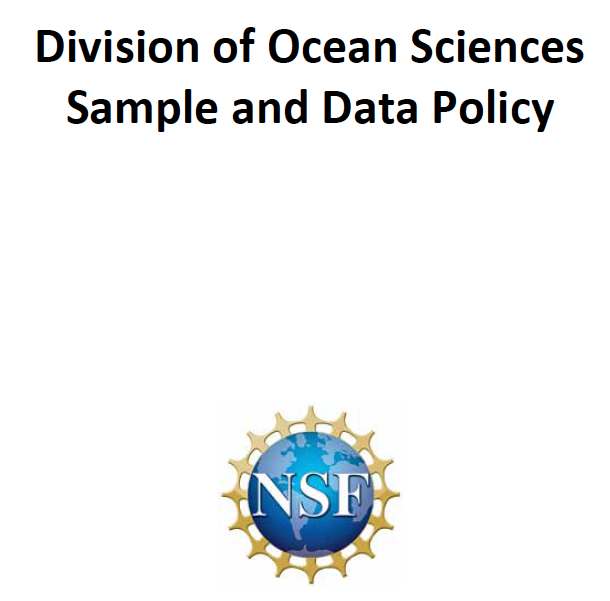 12
[Speaker Notes: Last but not least, we read every single line of NSF DMP guidance that we could find. These are just a few examples of directorate- and division-specific DMP guidance documents.]
*
*
*
*
********
division-specific guidance
*
13
[Speaker Notes: For those of you who haven’t done a close-read of the NSF Org Chart, here is the list of Directorates (in bold) and the divisions within them. The directorates with an asterisk to the LEFT have directorate-wide guidance only, meaning that all divisions under each of them is supposed to follow the same recommendations for DMP content. Geosciences and Math & Physical Sciences, however, have division-specific guidance for every division shown, with the exception of Polar Programs. There is also sometimes guidance within some of the divisions, for specific research programs (EarthScope is one example). 

So, when you add it all up, we had a LOT of information to compile. 

As a first step, we consolidated division- and directorate-specific guidance into one document, by DMP section (1-5)]
Consolidated guidance
14
[Speaker Notes: For each DMP section, we had in one place what each of the directorates and divisions provided in their guidance documentation. In this example, here is some of the excerpted guidance on section 2 of an NSF DMP. You can see the general guidance at the top, and some of the directorate-specific information below. We called this thing a “requirements matrix”.]
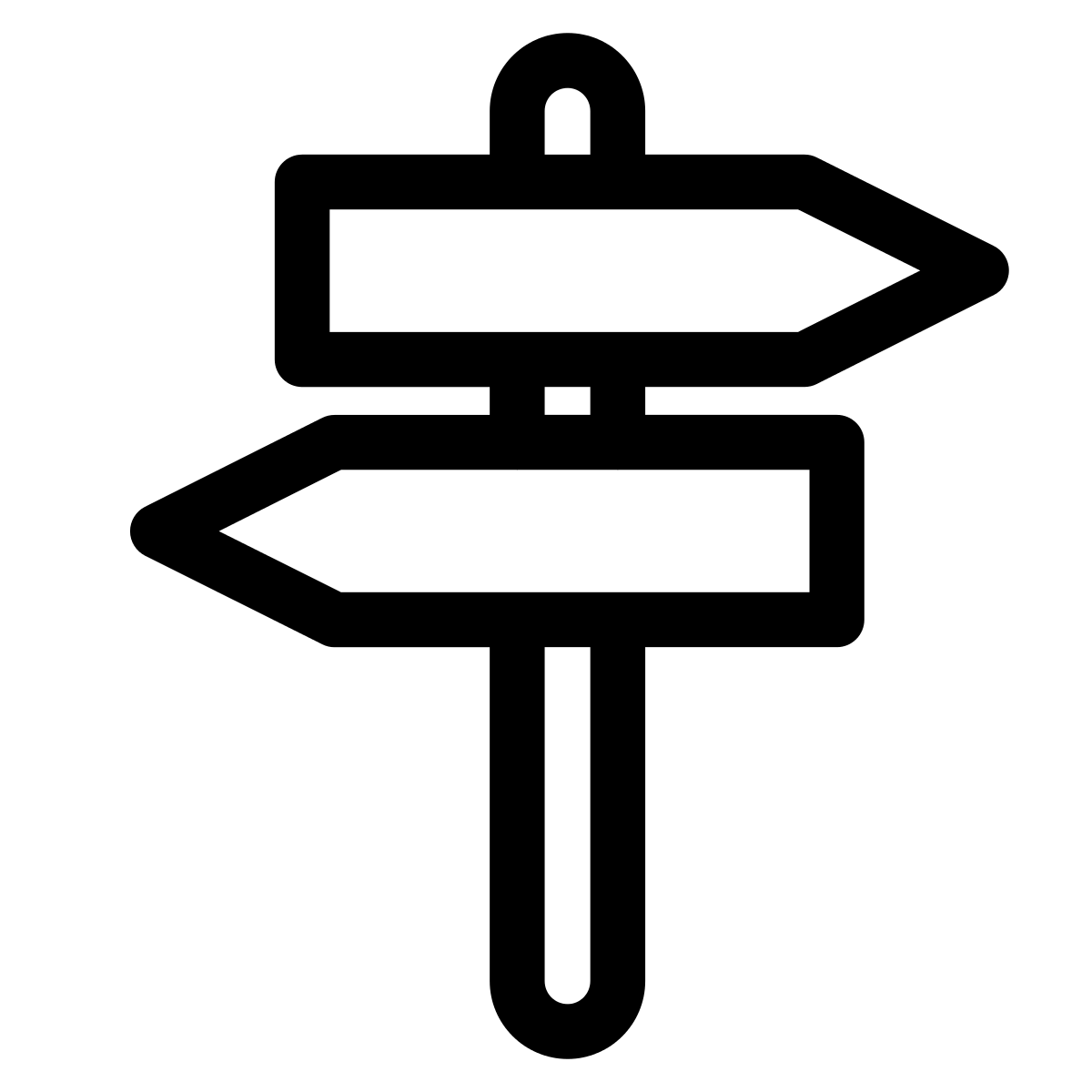 An analytic rubric
WE WANT
Background info (DMPs & rubrics)
WE HAVE
+
NSF’s guidance
15
[Speaker Notes: Check check-in on where we are: We know what we want to do, and we have the information to do it. This will be easy, right?]
16
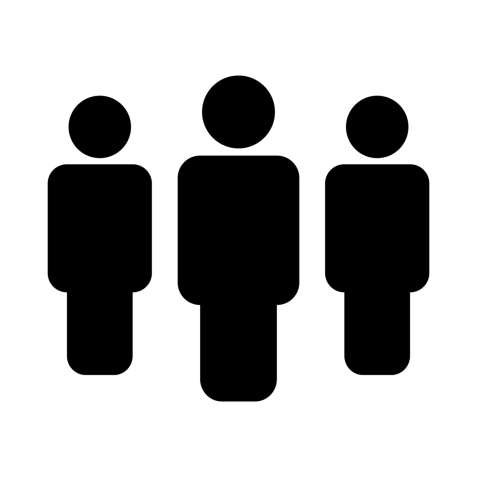 Project team testing & revisions
Feedback & iteration
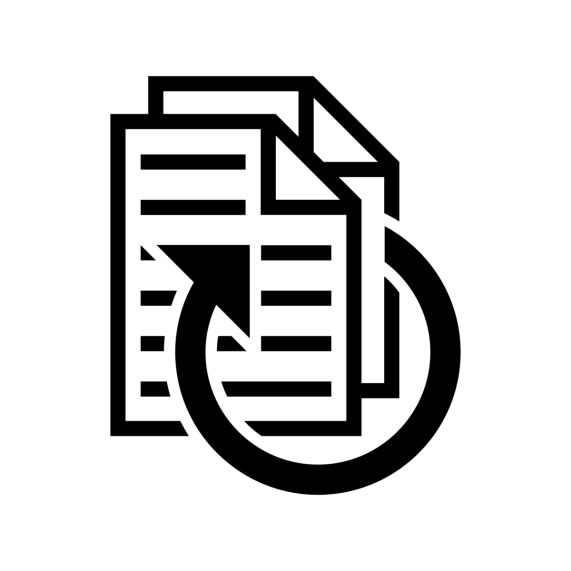 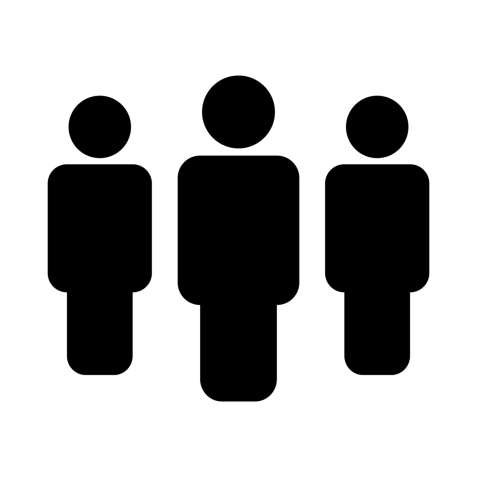 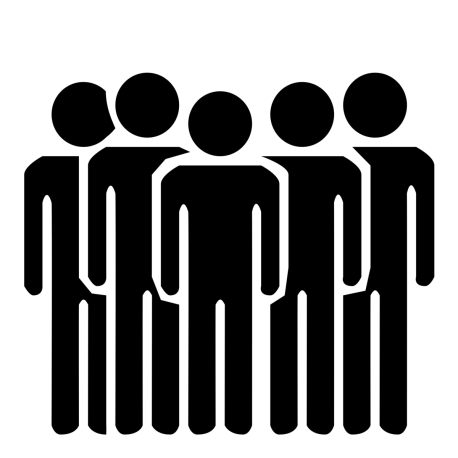 Rubric
Advisory Board
[Speaker Notes: Though the idea is simple, the process has been much more of a challenge than we had anticipated. But, before I start off on a tangent, let me describe our process. 
Since there are conveniently five universities on our project, we each took a section of the DMP and created a rubric using the criteria that we pulled from the requirements matrix
We then exchanged sections, and did some editing, and repeated that process several times until the law of diminishing returns won out.  We iterated seemingly endless times on details, some major (performance vs. compliance scale), some minor (wording)
Sent rubric out to our advisory board for feedback
	Feedback was extremely useful, though was directly contradictory at times (so it goes).
Made more changes to rubric, eventually decided that it was time to test it out on a common set of DMPs.
Decided to use Qualtrics as data recording and data consolidation method (will get to that)]
17
[Speaker Notes: An example of the rubric – NOT a final version (and isn’t complete for Section 1 due to space constraints).
This is missing the example text for each assessment criterion]
18
19
20
21
22
[Speaker Notes: An example of the rubric – NOT a final version (and isn’t complete for Section 1 due to space constraints).
This is missing the example text for each assessment criterion

Some challenges that we have faced: 
*Developing the rubric was challenging because: 
	The NSF requirements / guidelines are not always clear
	How to cover multiple directorates within a single rubric while streamlining the form & process?
	What is a reasonable level of granularity?
	How to ensure consistency across reviewers?

*Wording in DMPs indicates that concepts are not well understood
	Questions on what was meant by statements like “no restrictions on access” 

*There is potentially useful information in DMPs that is not captured by only evaluating NSF requirements
	E.g., did they mention the IR?]
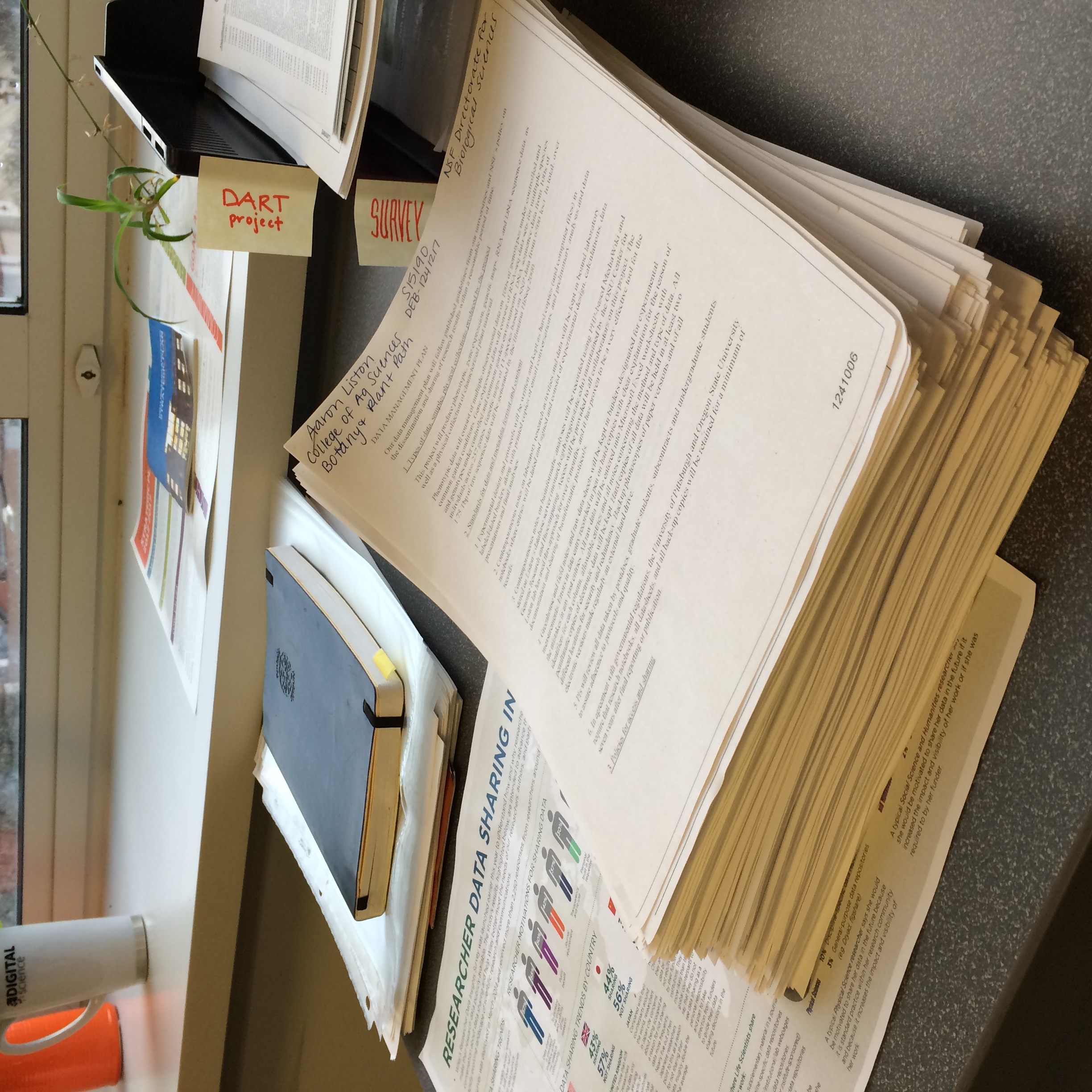 23
[Speaker Notes: A stack of ~250 DMPs from OSU researchers with successful NSF proposals.]
“Mini-review”
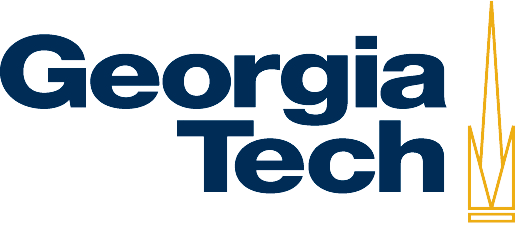 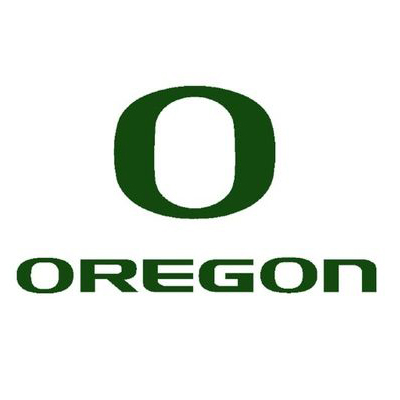 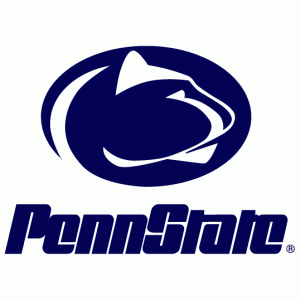 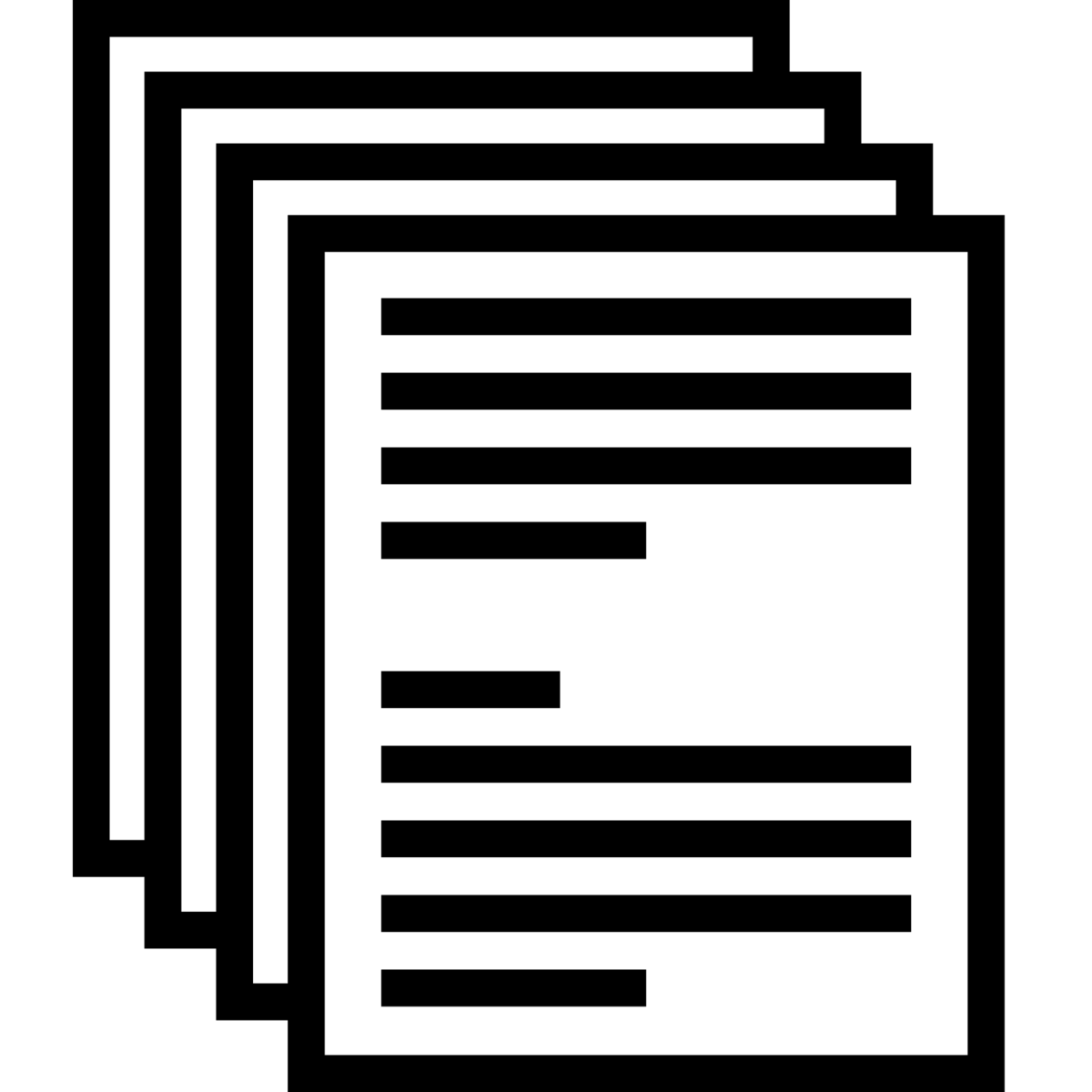 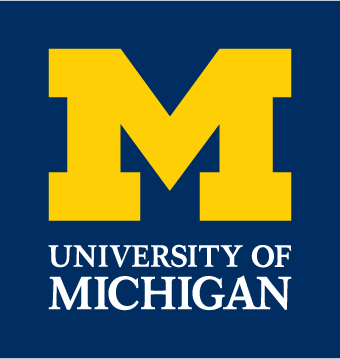 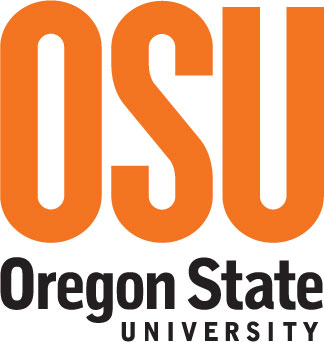 24
[Speaker Notes: 5 DMPs from each institution -> 25 DMPs total
We intentionally spread out the directorates & divisions to cover a range with some depth where possible
We all reviewed them, without talking to one another about them
Recorded results via Qualtrics]
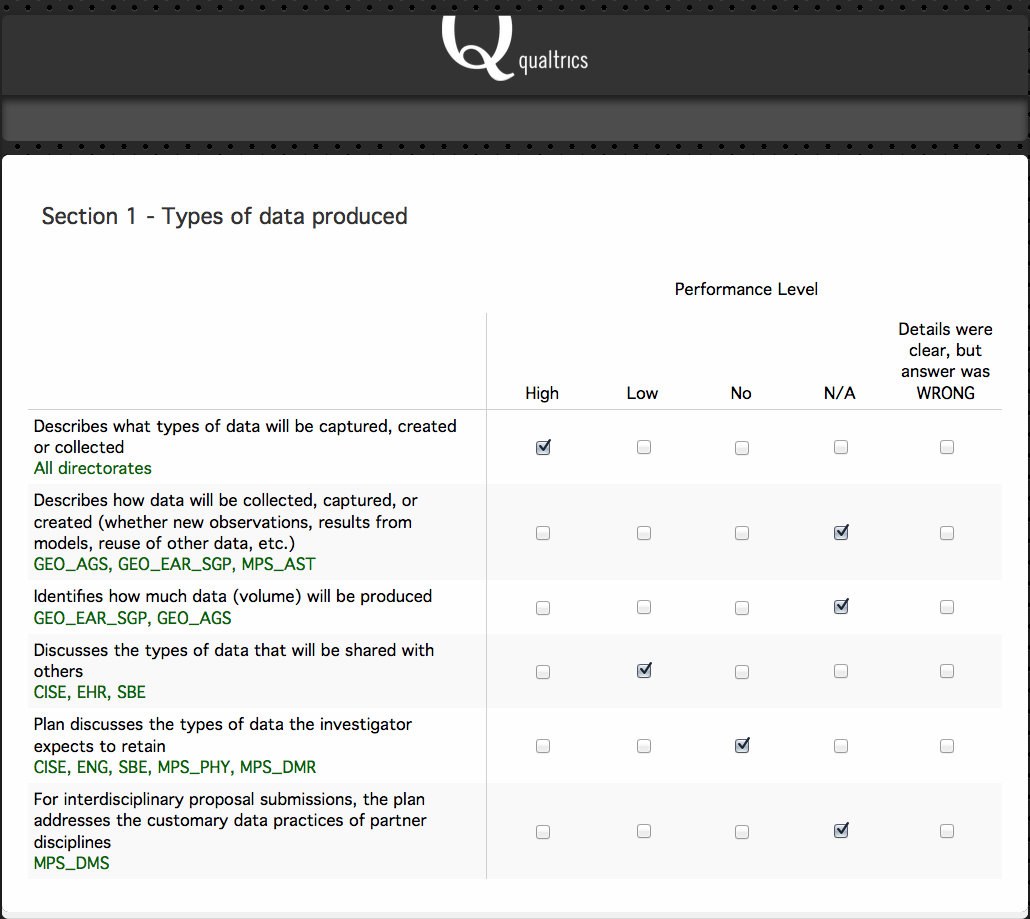 25
[Speaker Notes: A screenshot of the Qualtrics form we used to collect review data.
Next time – use branch logic to create custom paths through rubric depending on directorate or division?
Survey Monkey could accomplish the same thing, albeit more basically (without branch logic, for example).]
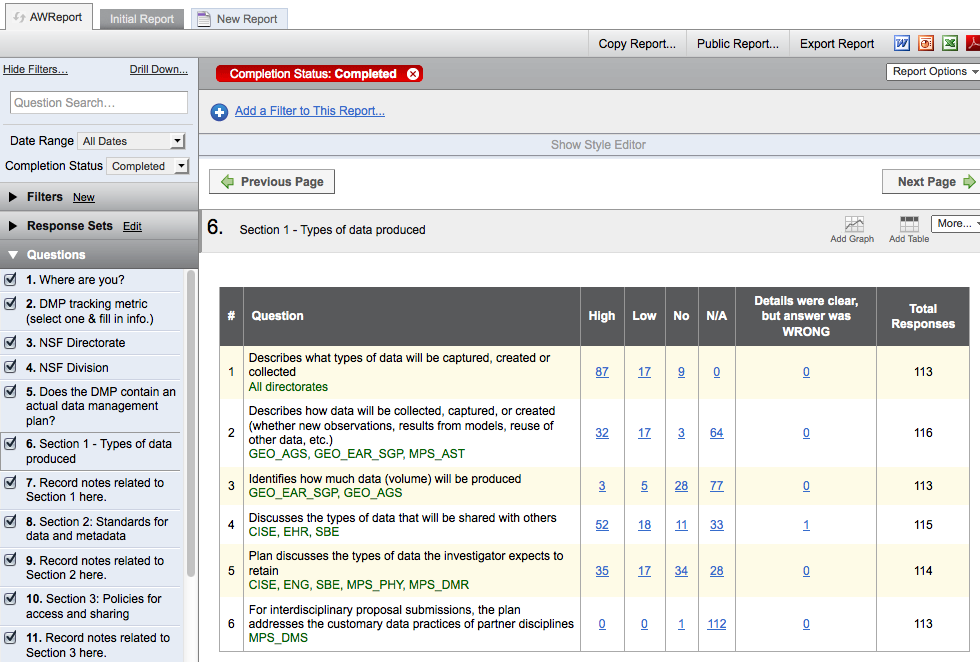 26
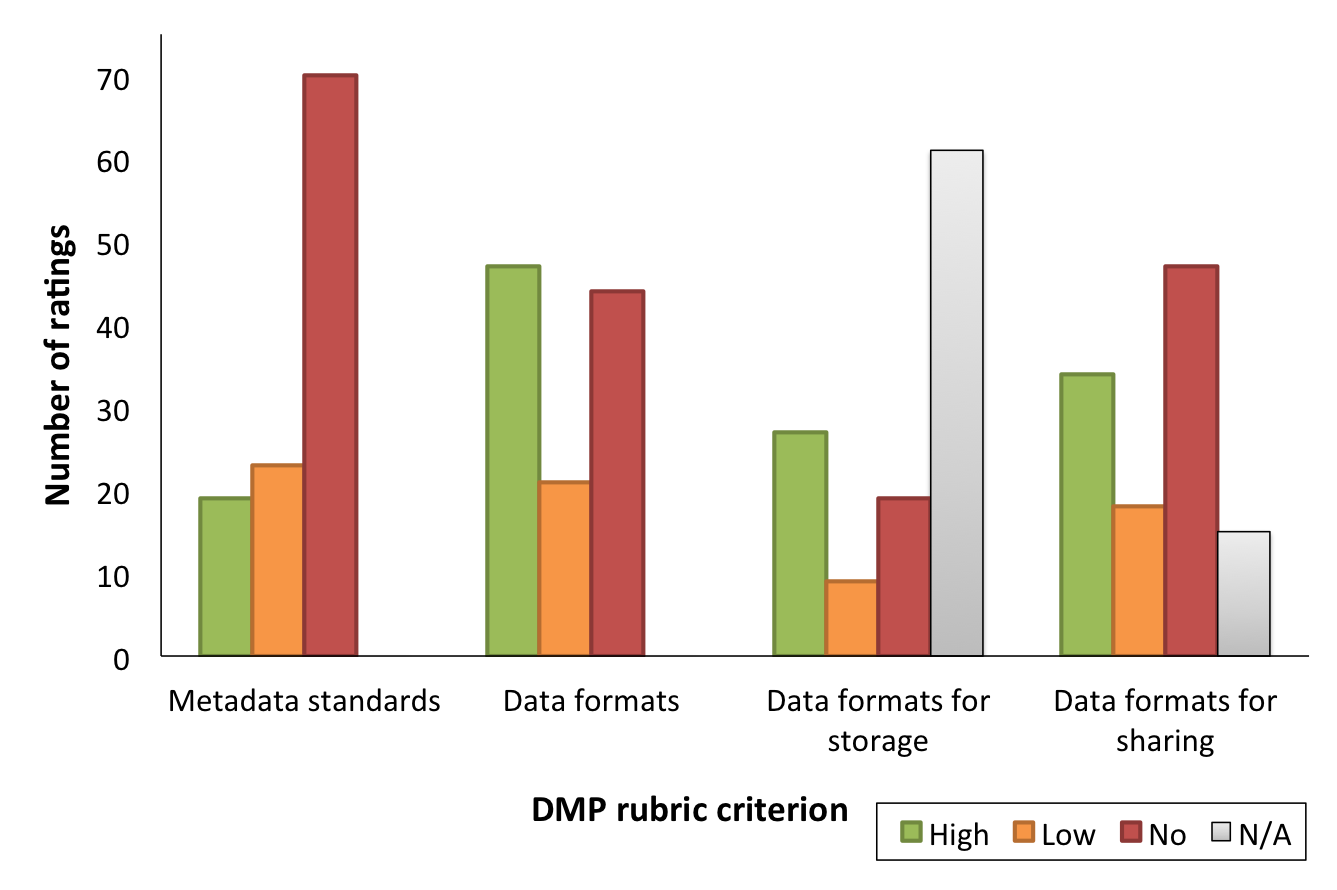 27
[Speaker Notes: Go over colors/performance levels, which section of the rubric this is.]
Required for all
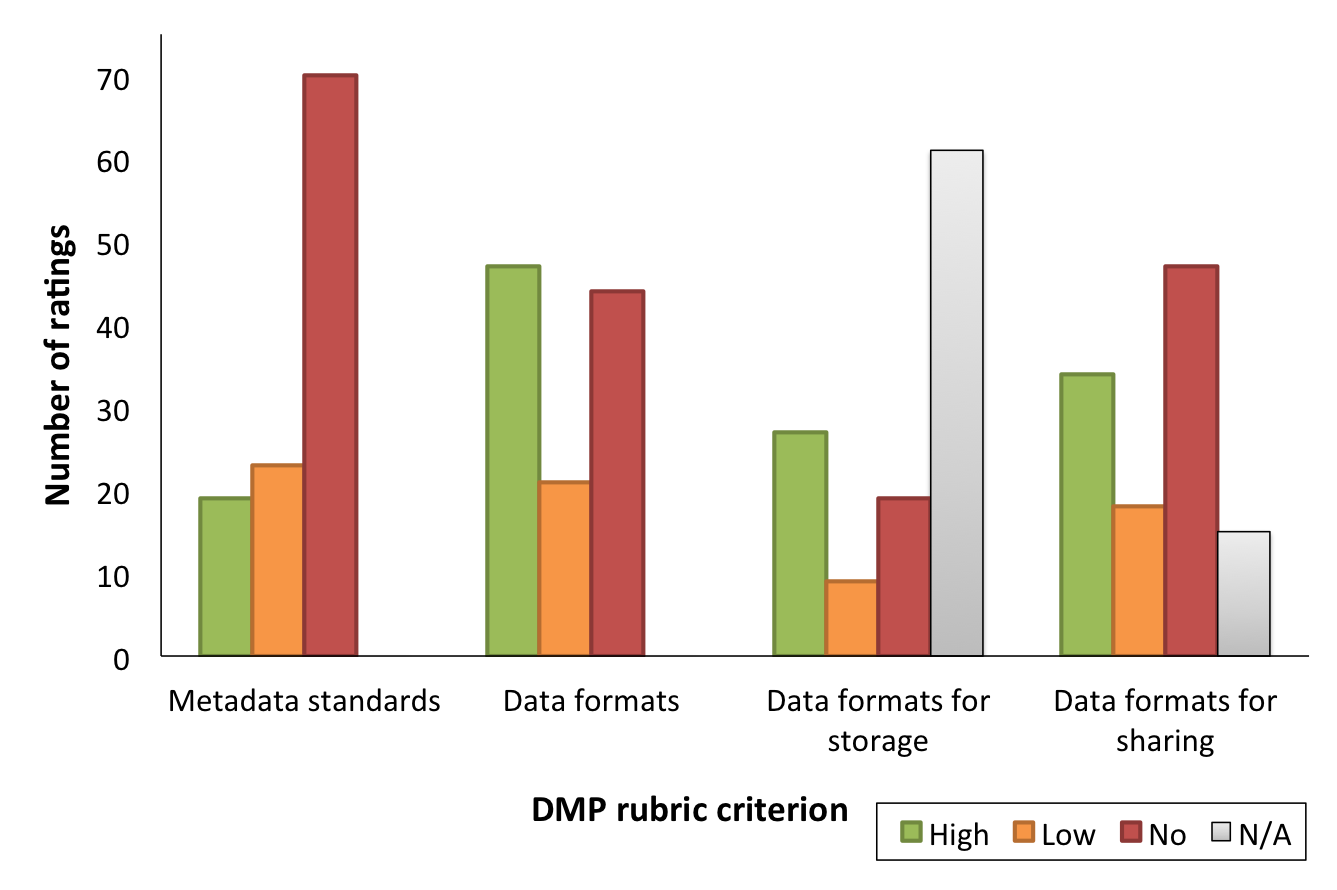 28
Required for all
GEO_AGS, 
MPS_AST, 
MPS_CHE
ENG, CISE, 
GEO_AGS, 
EHR, SBE, 
MPS_AST, 
MPS_CHE
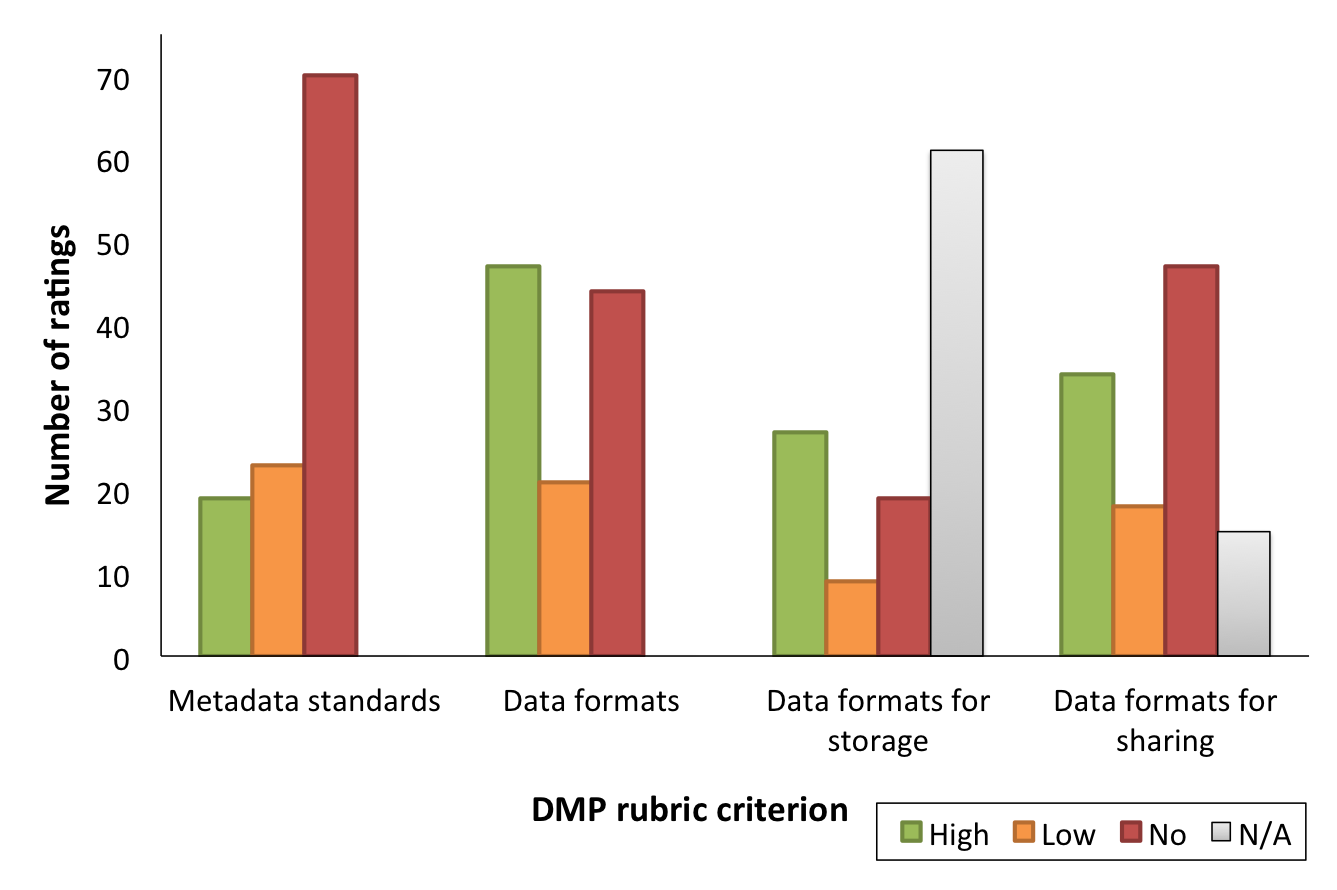 29
10 consensus
1 “High”
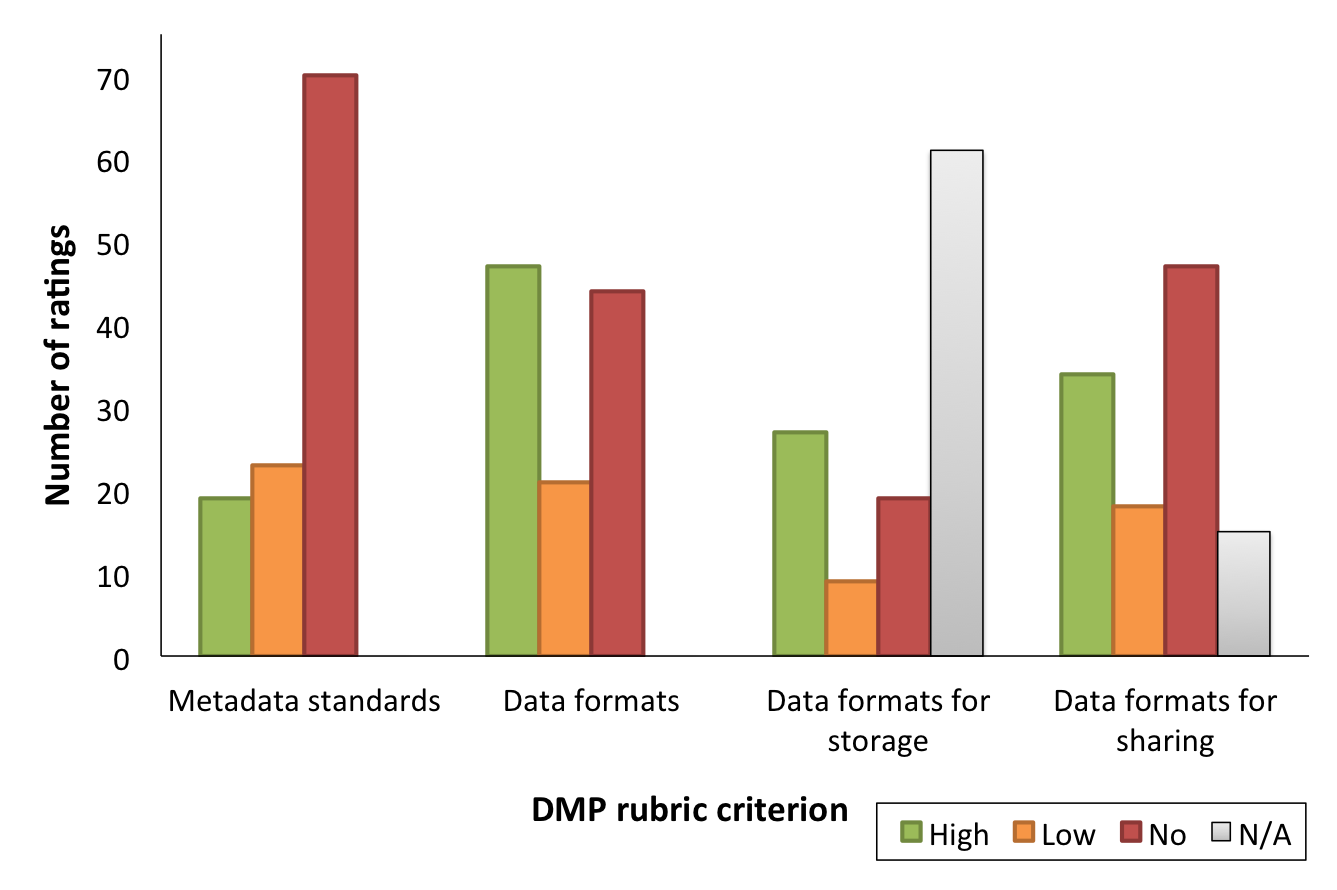 11 consensus
5 “High”
11 consensus
4 “High”
4 consensus 
3 “High”
30
[Speaker Notes: Metadata standards: we reached consensus on 10 of 25 DMPs
	1 DMP was rated “High”, 9 were rated “No” – we didn’t agree on any that were rated “Low”
	In 6 cases where we disagreed, we voted across “High-Low-No” ratings
	In 9 cases where we disagreed, we either voted “High-Low” or “Low-No”
	
In only 5 cases, in the entire mini-review, did we agree that a DMP preformed in the “Low” category for a given criterion. 
Best case: consensus on 15/25 DMPs, on the first criterion: “describes the data types captured or created”]
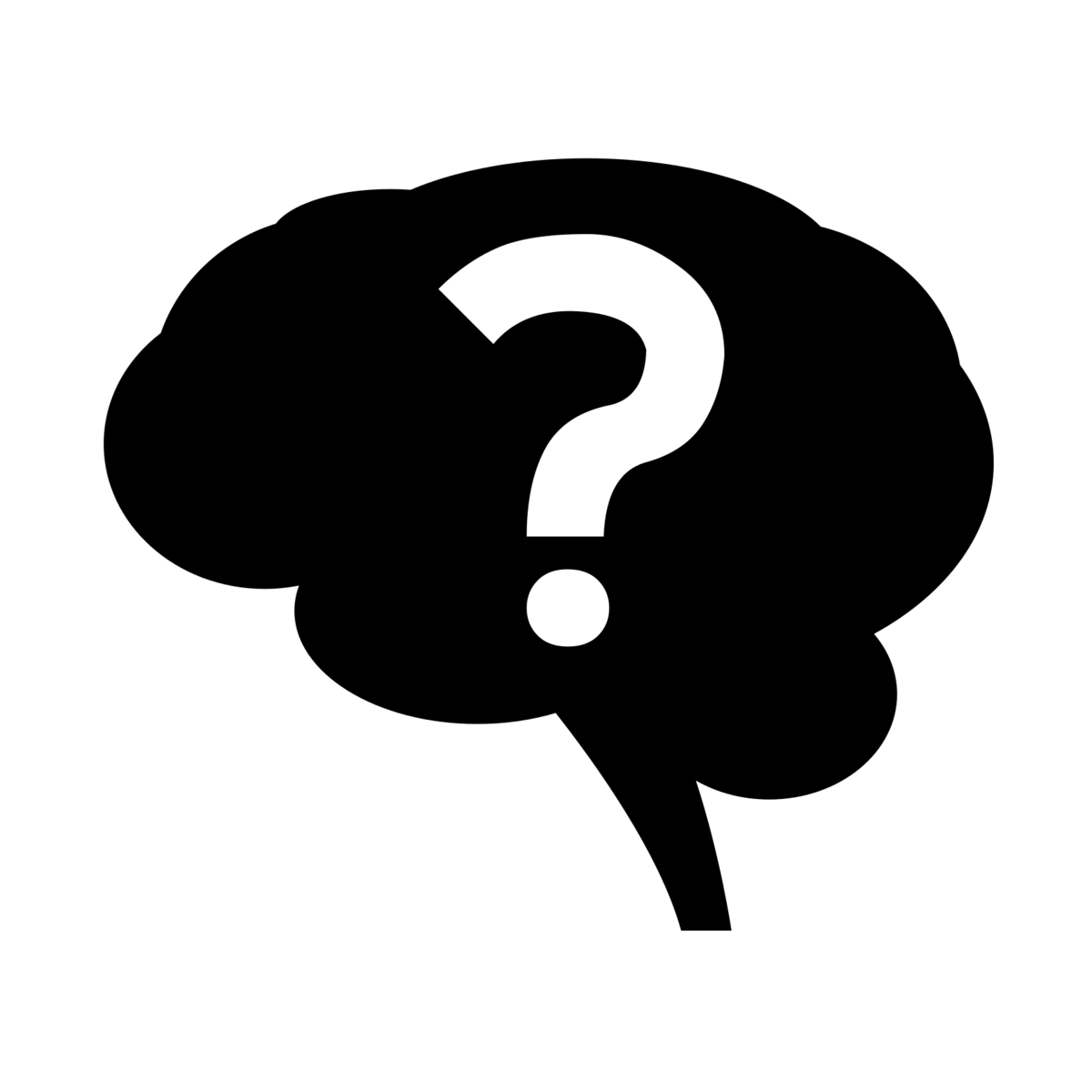 31
[Speaker Notes: So, what did this process tell us?]
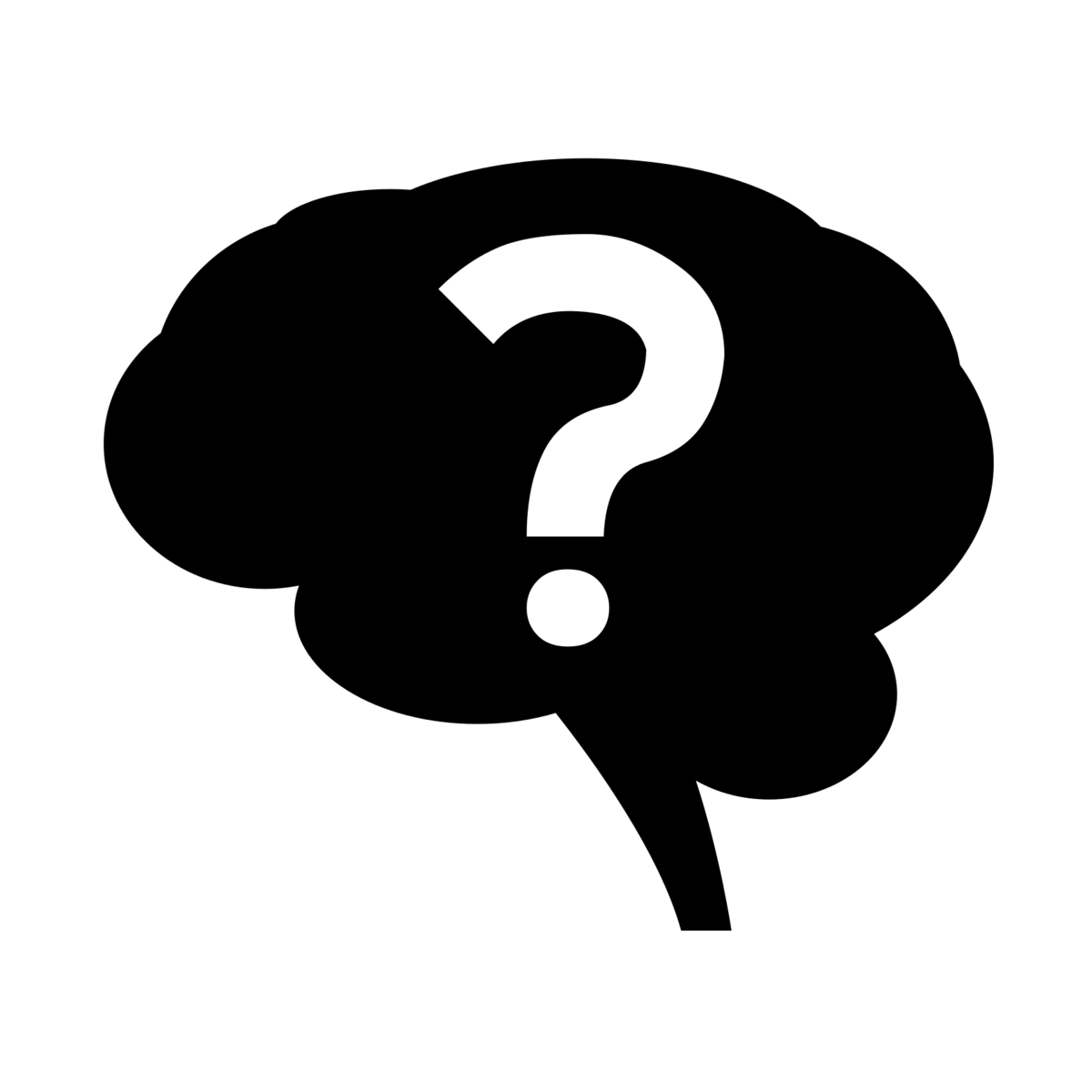 There is still ambiguity in the rubric as to what constitutes  “High”, “Low”, and “No” performance
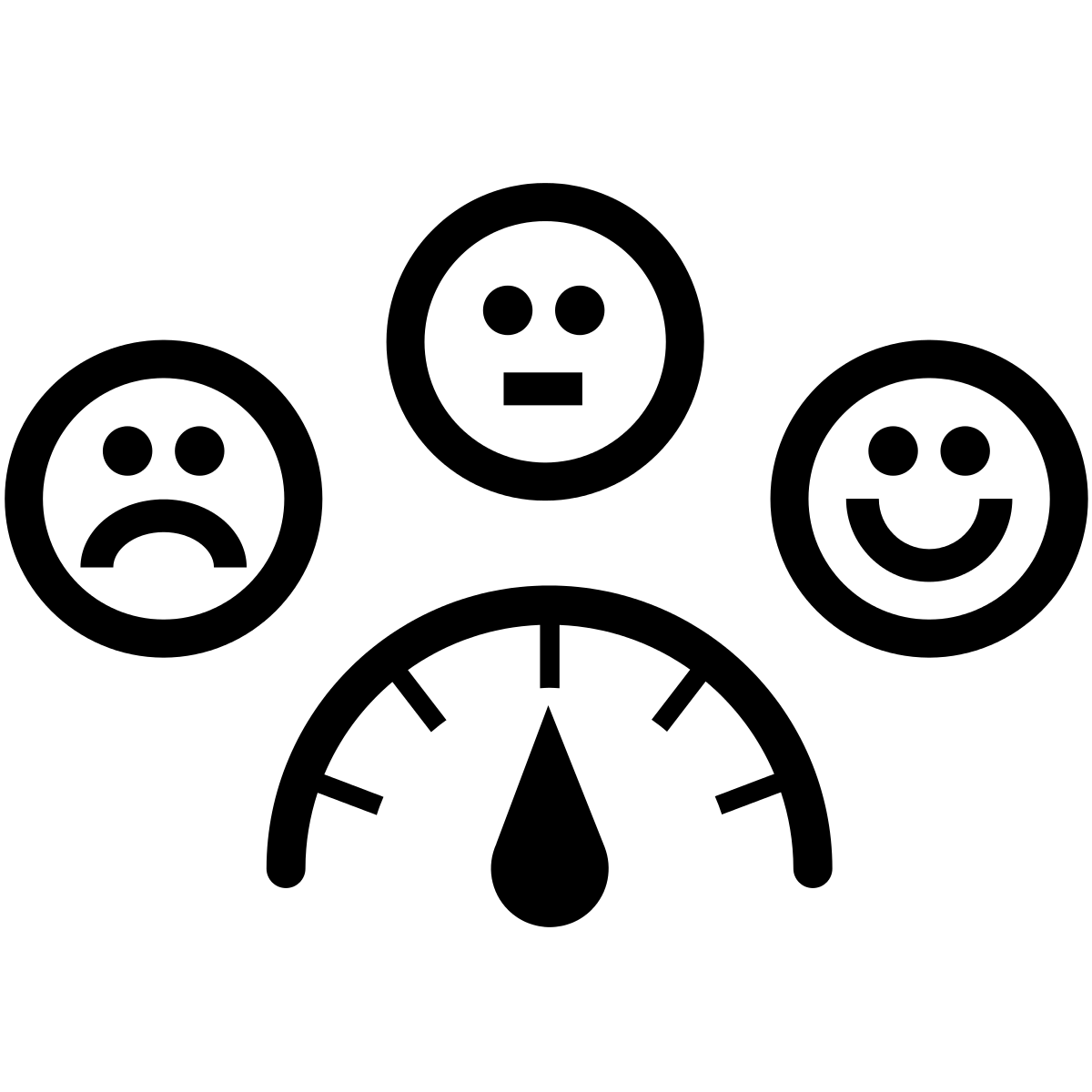 32
[Speaker Notes: There is still ambiguity in the rubric in what constitutes  “High”, “Low”, and “No” performance
	How much of this can we eliminate via improving the rubric, and how much is am unavoidable component of subjective analysis?]
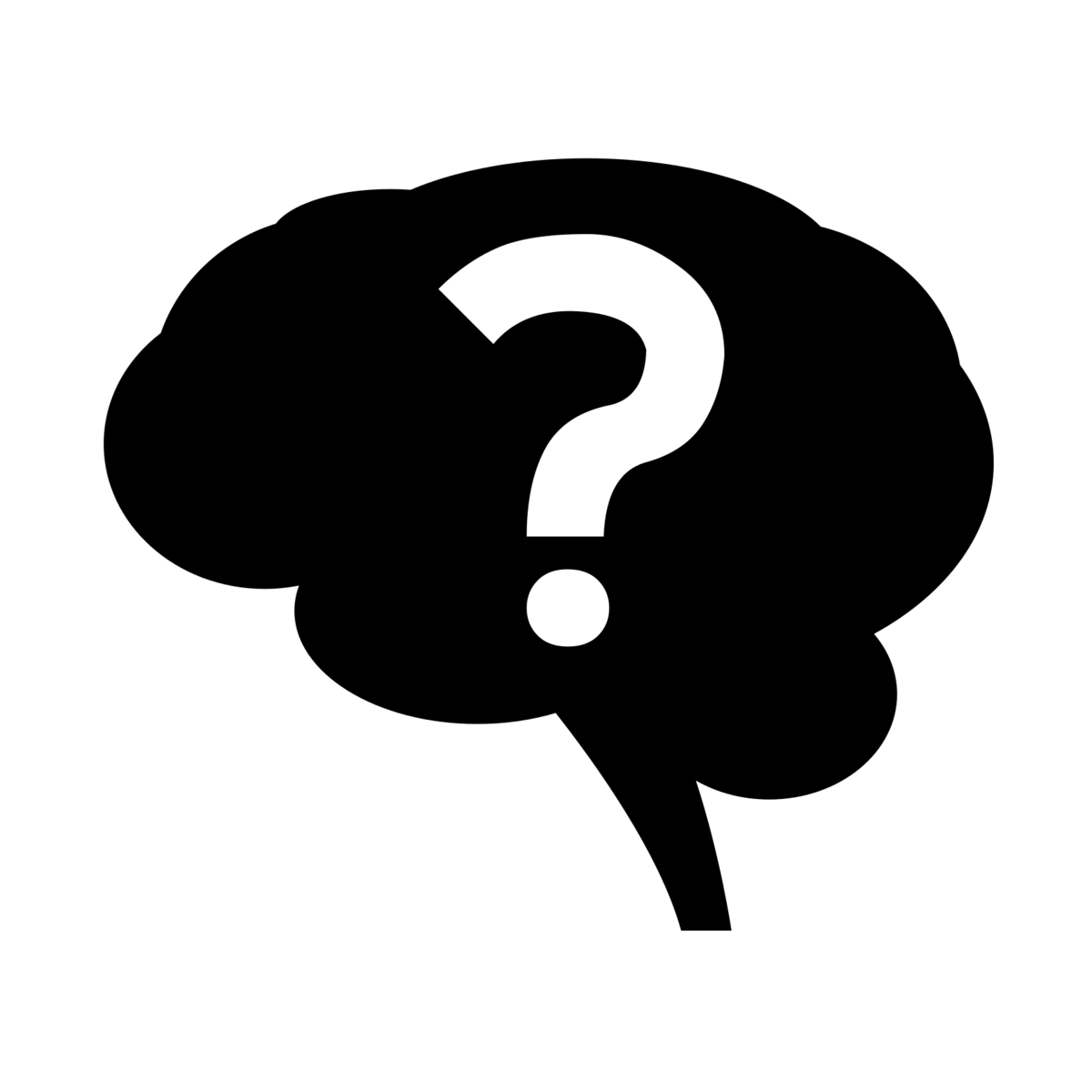 Large proportion of researchers bombed Section 4 – policies on reuse, redistribution and creation of derivatives.
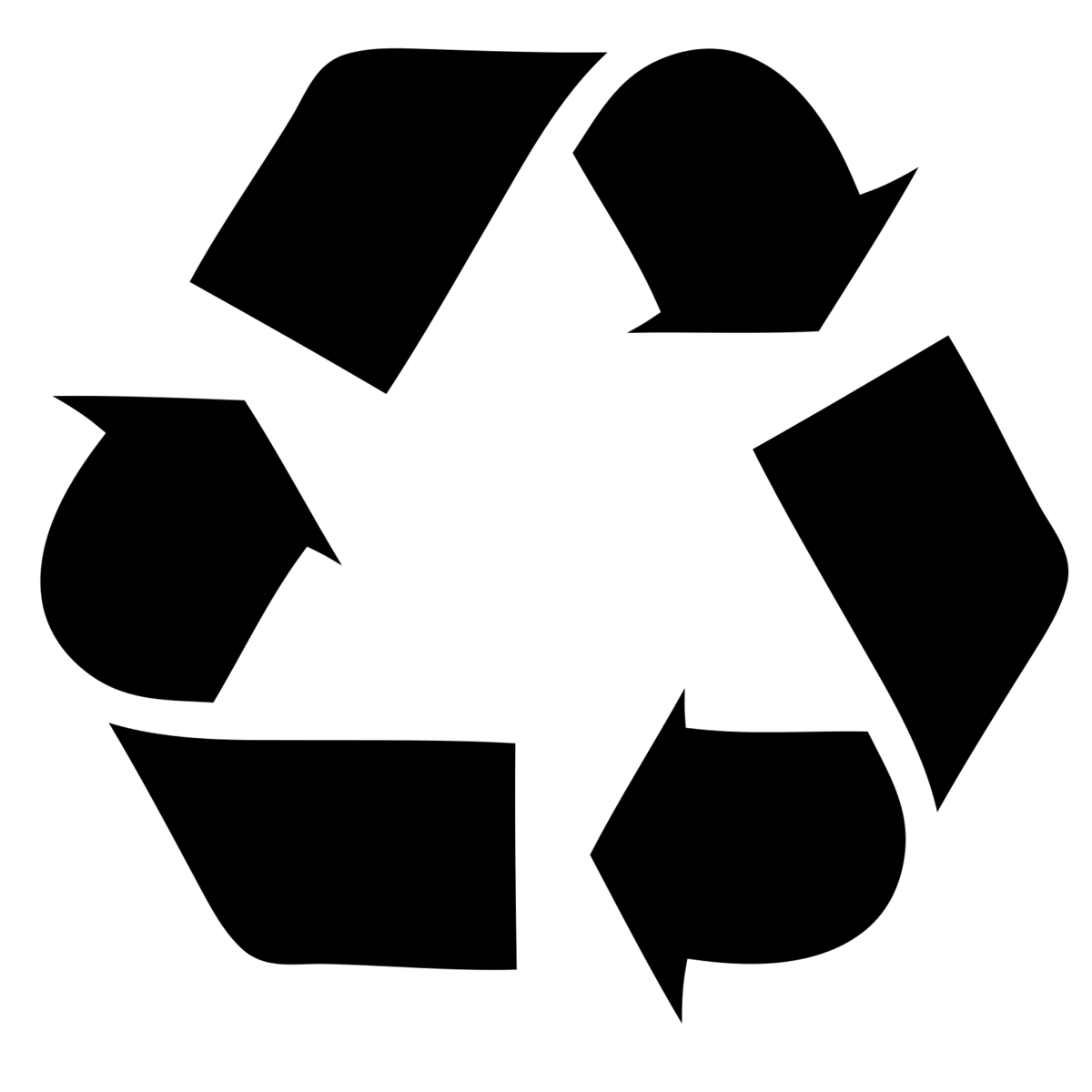 33
[Speaker Notes: Either the NSF guidance language was poorly or insufficiently worded, our rubric assessed it poorly, or researchers really need some outreach & training in this area. I suspect some combination of all three.]
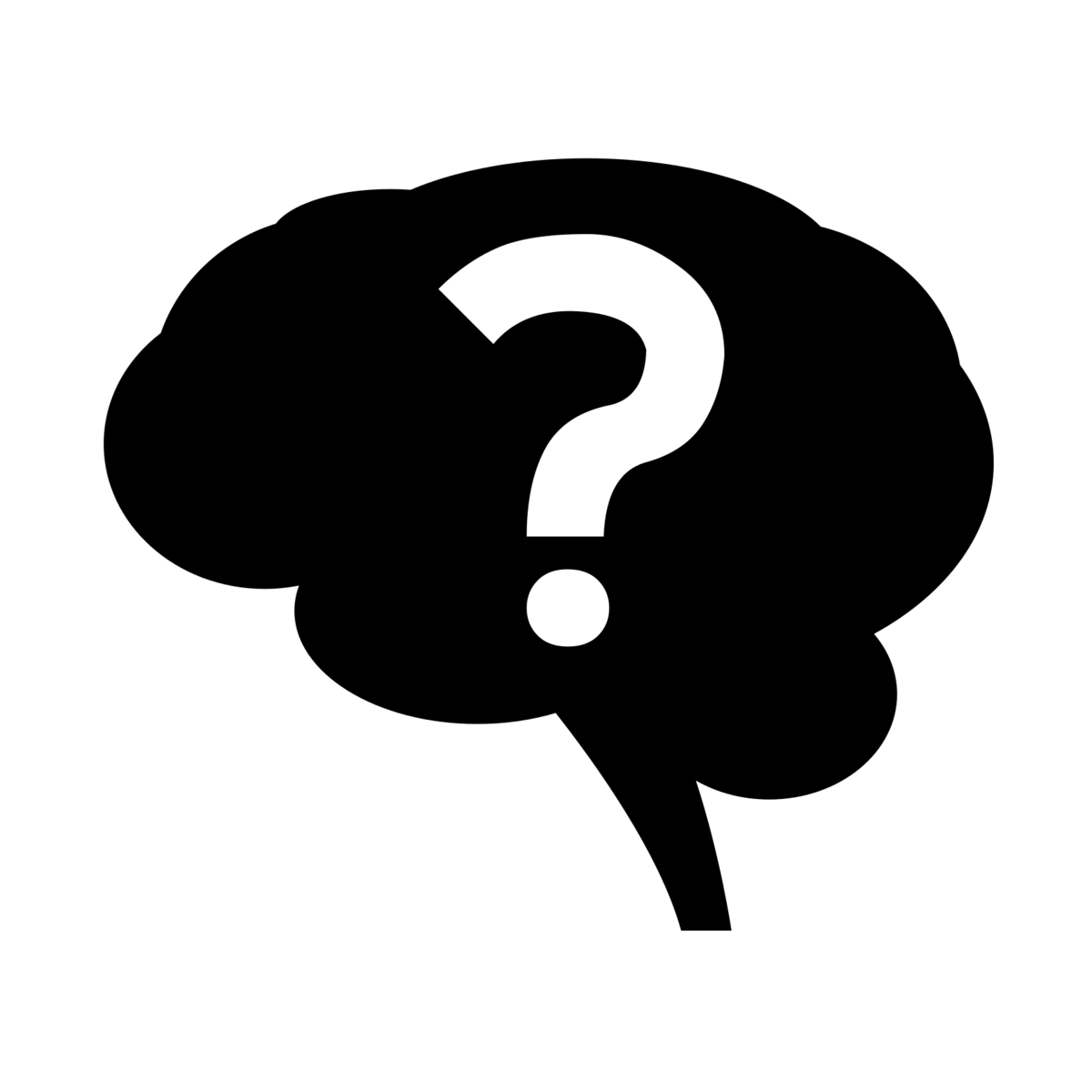 Need to build a greater path for consistency - reduce areas of having to make a decision on something
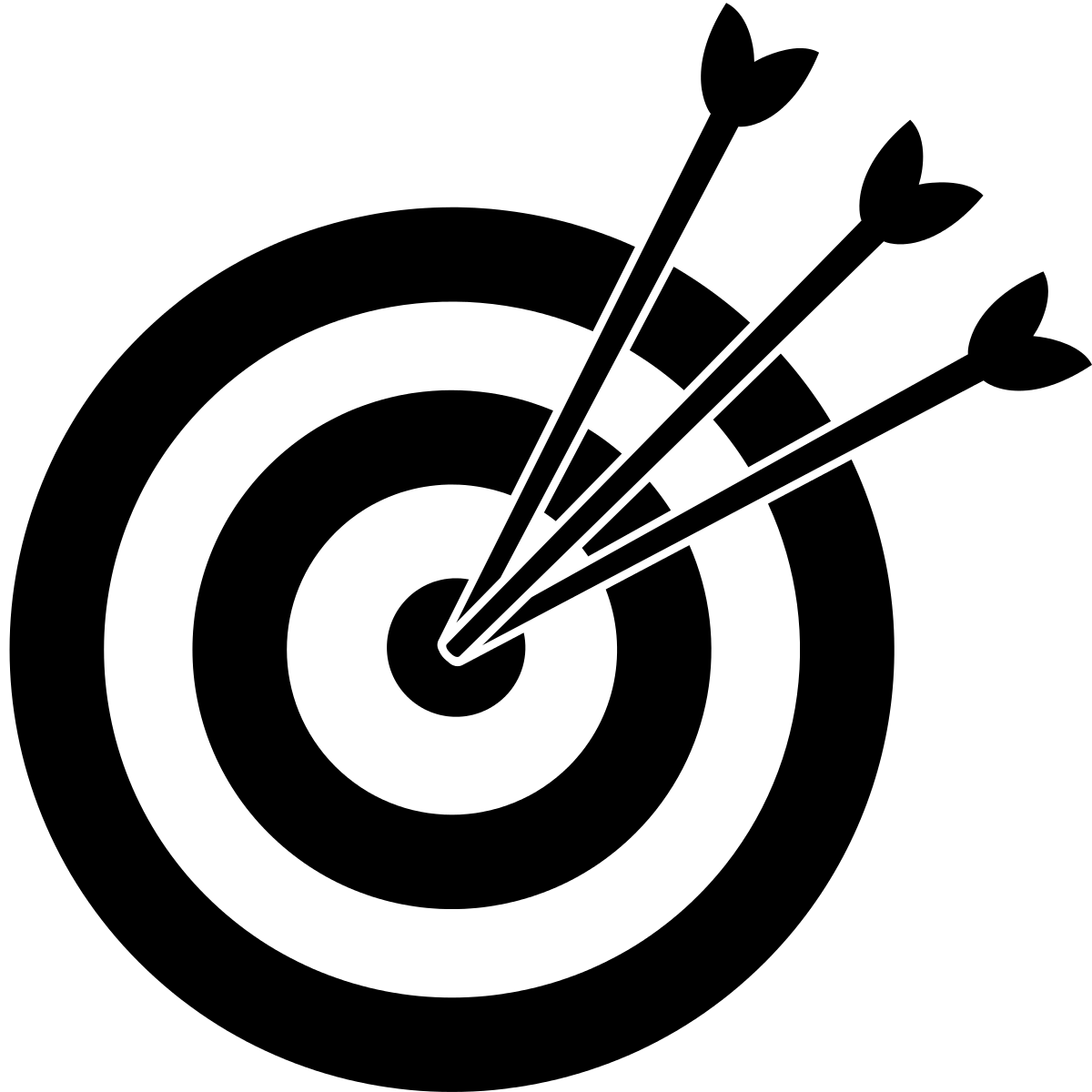 34
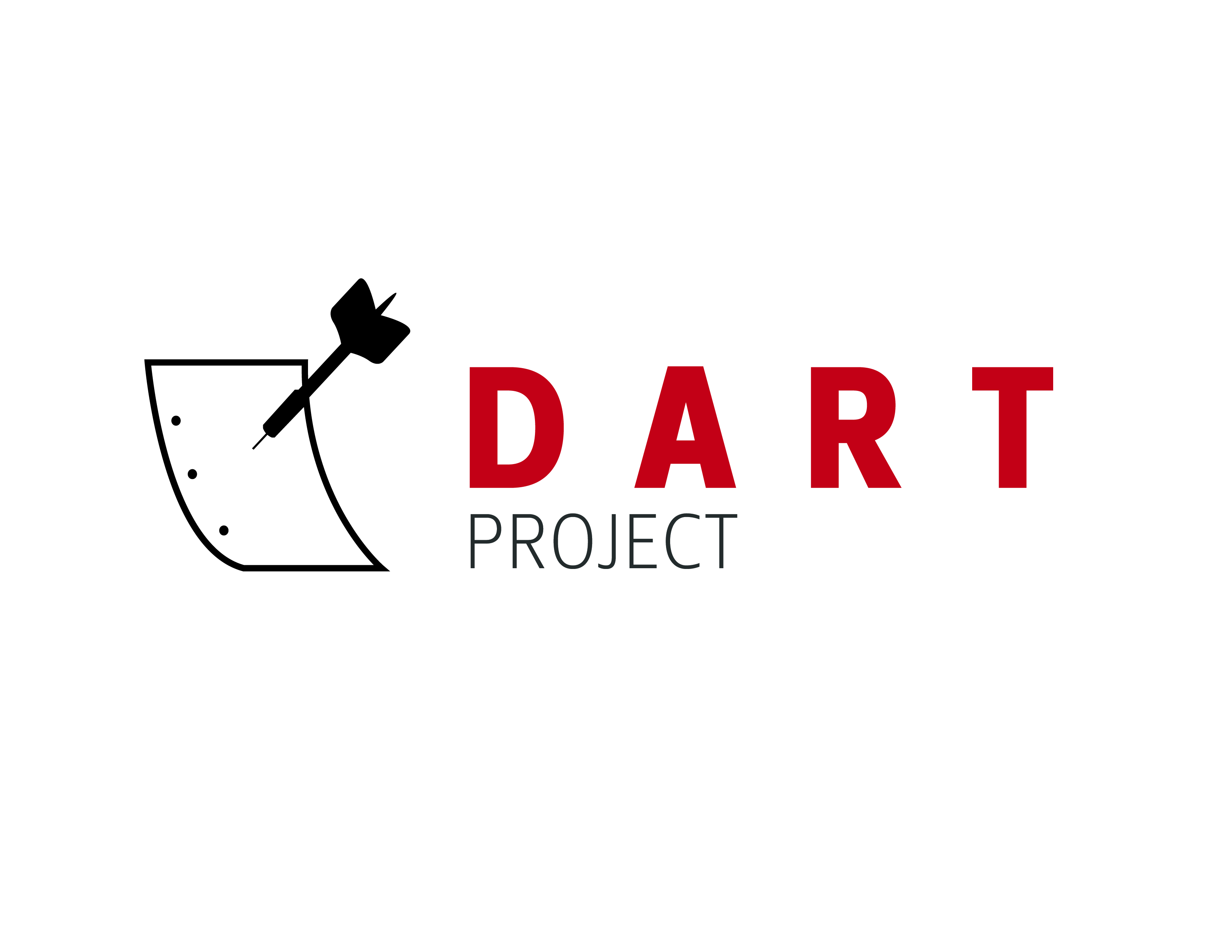 To sum up…
Developing a rubric to empower academic librarians in providing research data support
http://bit.ly/dmpresearch
@DMPResearch
35
[Speaker Notes: We are nearly finished developing the rubric, and look forward to sharing it with the community as soon as we can. What I covered today was simply an introduction to the project itself, and some very early results from testing a beta version of the rubric.]
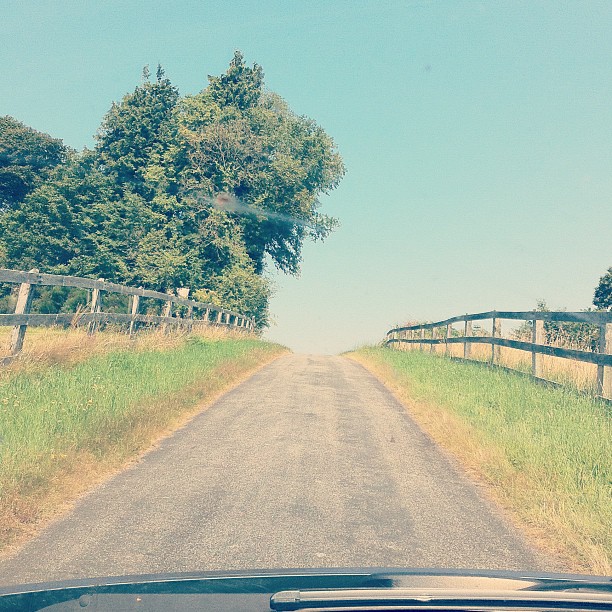 36
[Speaker Notes: Where are we going from here?

We need to incorporate the results and observations from the mini-review into revisions of the rubric, and conduct another mini-review. If we perform well enough on that test, we will move forward with the full DMP review, which consists of each of us reviewing at least 100 DMPs.

We will be on the conference circuit this spring and summer, so look for us at ACRL (poster), RDAP (I’m on the assessment panel) and IASSIST (we will have a whole panel to ourselves).]
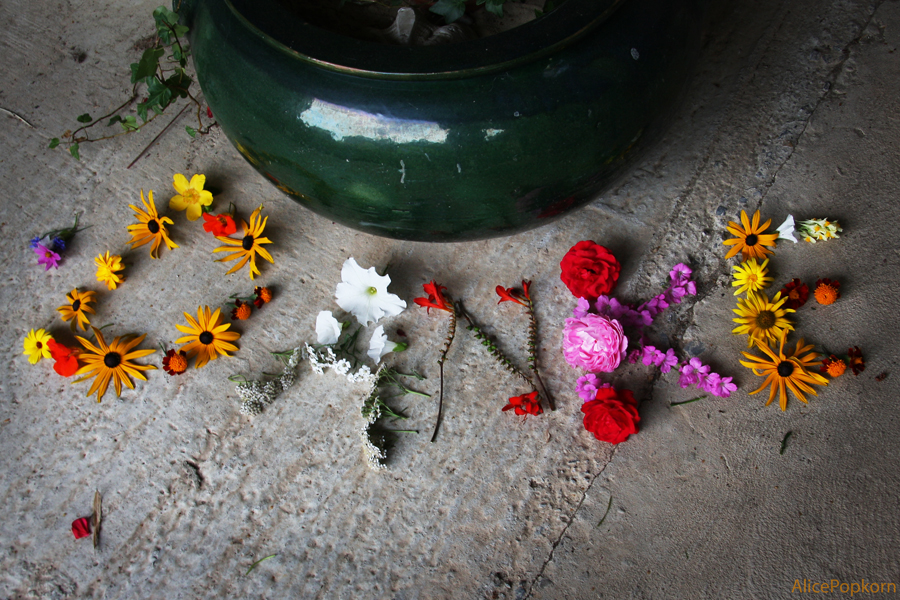 37
[Speaker Notes: https://flic.kr/p/acViqJ – photo by Alice Popkorn]